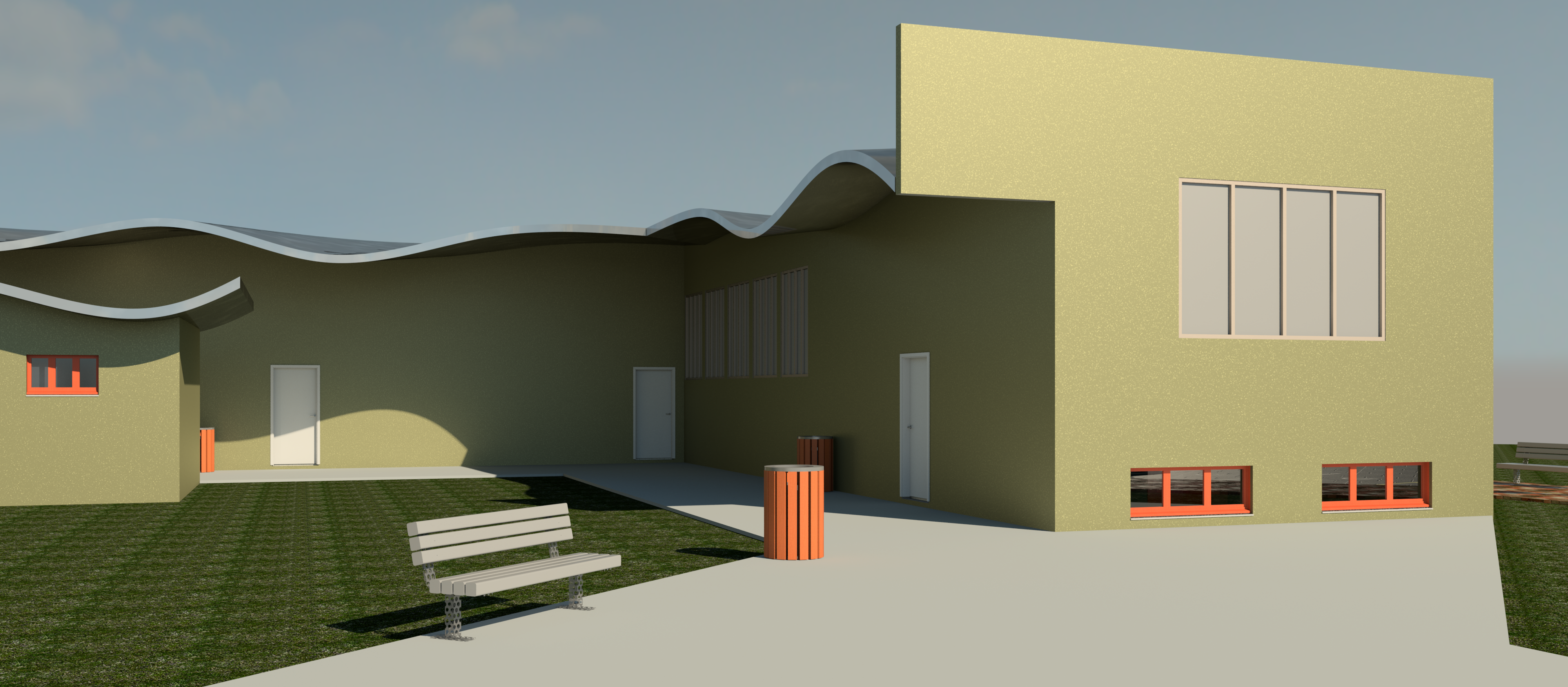 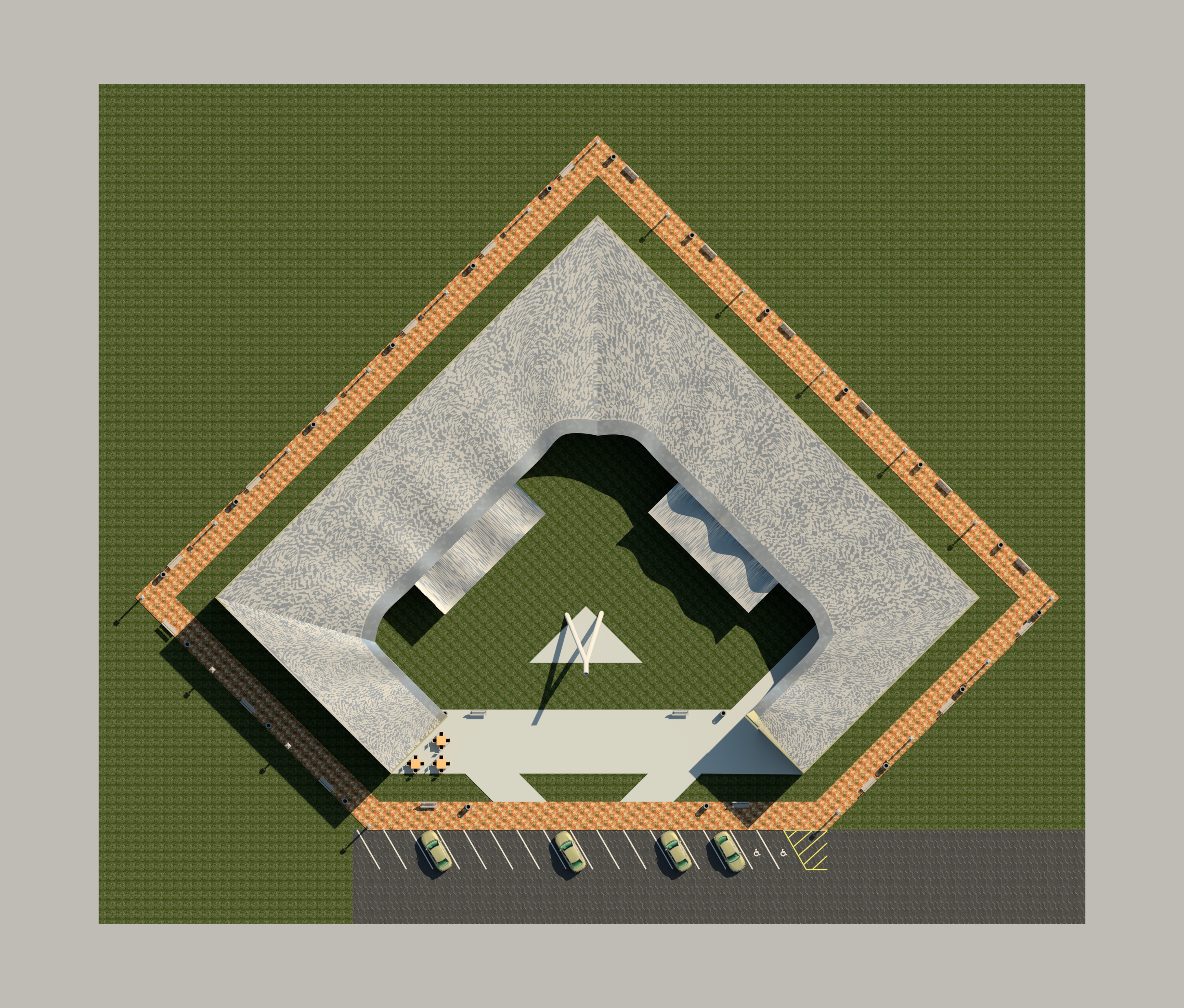 TECNOLOGIA DE ESTRUTURAS DE AÇO LIGHT STEEL FRAME: proposta de um Bloco de Arquitetura e Urbanismo
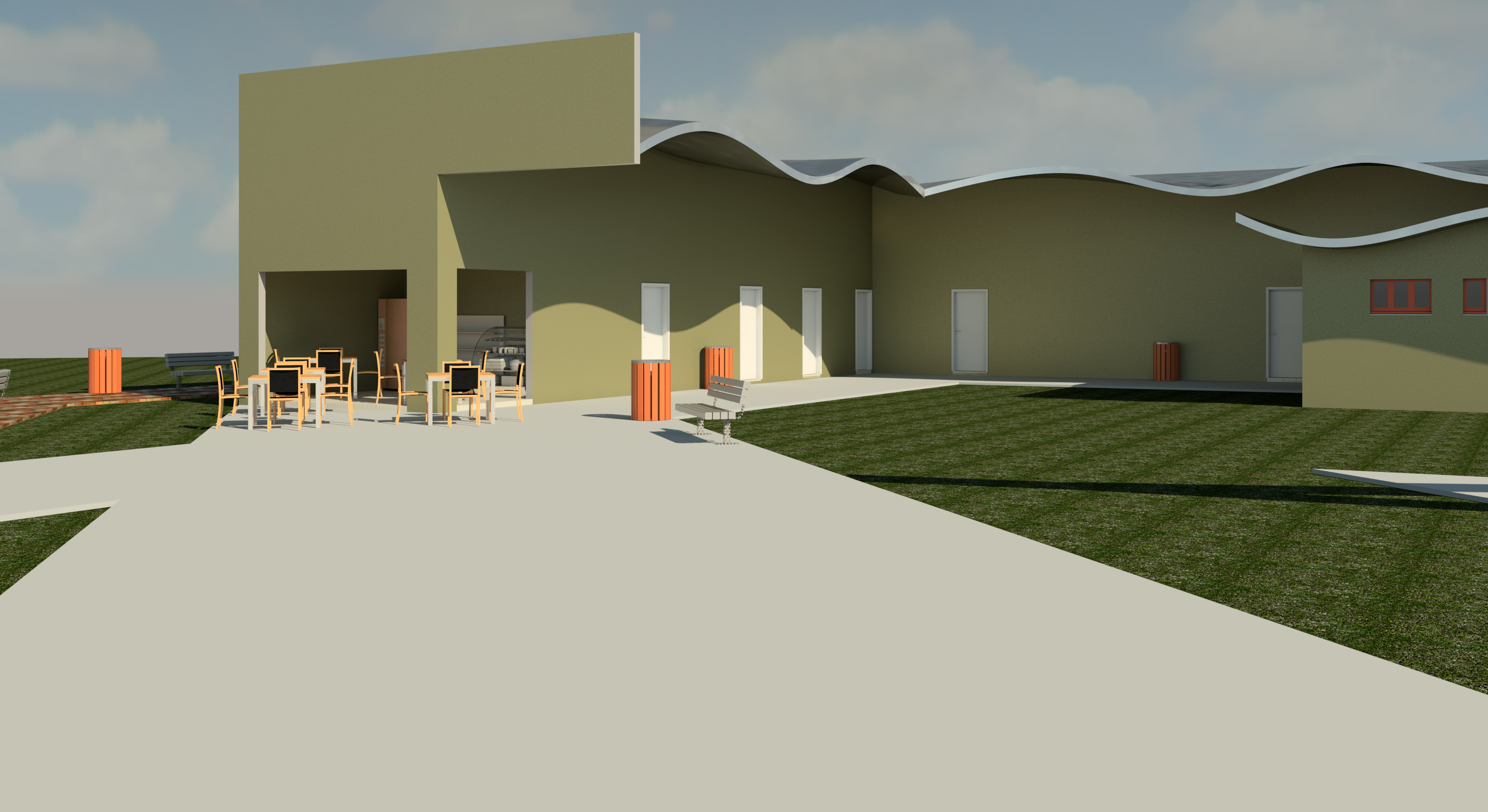 Macapá
2017
UNIVERSIDADE FEDERAL DO AMAPÁPRÓ-REITORIA DE PESQUISA E GRADUAÇÃOBACHARELADO EM ARQUITETURA E URBANISMOTRABALHO DE CONCLUSÃO DE CURSO 01
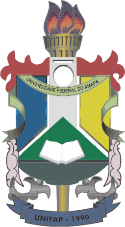 TECNOLOGIA DE ESTRUTURAS DE AÇO LIGHT STEEL FRAME: proposta de um Bloco de Arquitetura e Urbanismo
Acadêmico:
Christian Fellipe Alves da Silva
Orientador: Prof. Mst. Heldio José Carneiro de Souza
Co-Orientadora: Géssica Nogueira dos Santos
Macapá
2017
CHRISTIAN FELLIPE ALVES DA SILVA
TECNOLOGIA DE ESTRUTURAS DE AÇO LIGHT STEEL FRAME: proposta de um Bloco de Arquitetura e Urbanismo
Banca examinadora:
Prof. Mst. Heldio Jose Carneiro de Souza
Universidade Federal do Amapá
Prof. Mst. Elizeu Corrêa dos Santos
Universidade Federal do Amapá
Prof. Mst. Wictor Alencar Cunha
Universidade Federal do Amapá
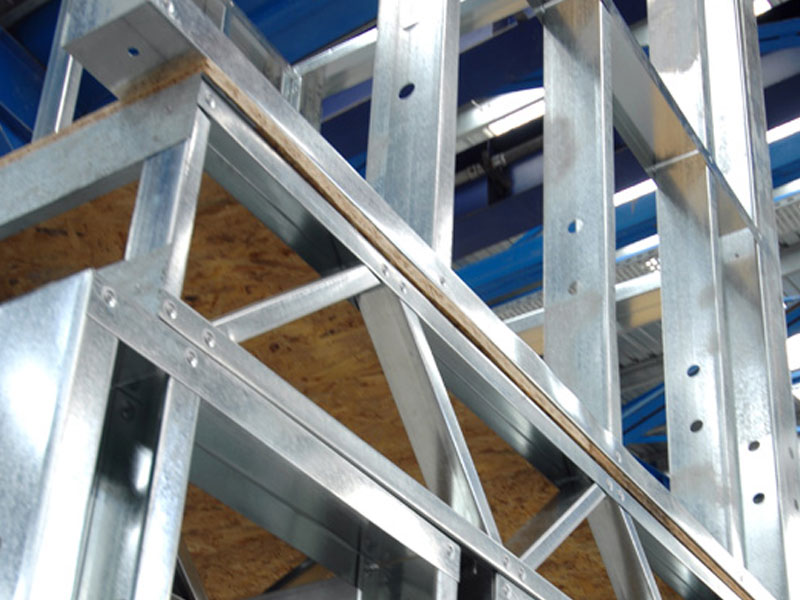 INTRODUÇÃO
Significado;
Objetivo geral;
Objetivos específicos;
Metodologia.
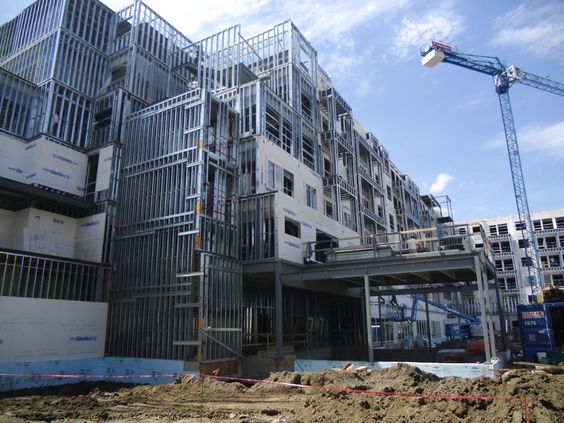 REFERNCIAL TEÓRICO
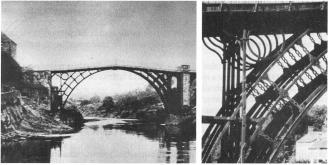 Em 1779, construiu-se a primeira ponte de ferro, em Coalbrookdale, sobre o rio Seven, na Inglaterra. 
Em 1857, foi inaugurada no Brasil a ponte sobre o Rio Paraíba Do Sul, no estado do Rio de Janeiro.
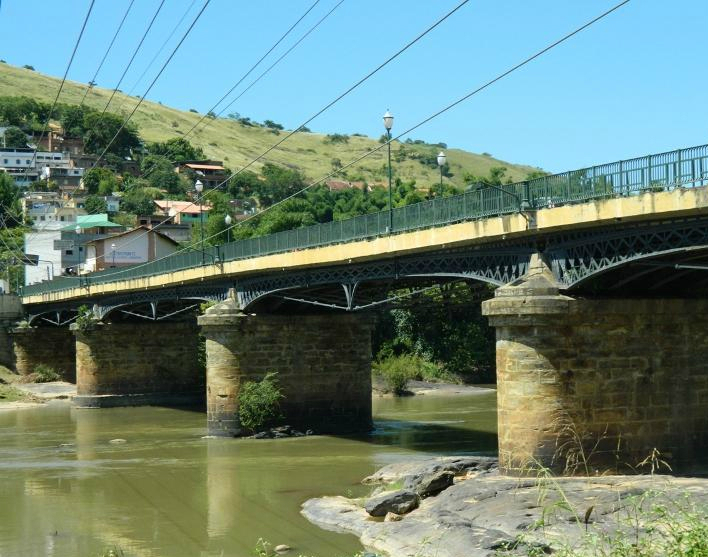 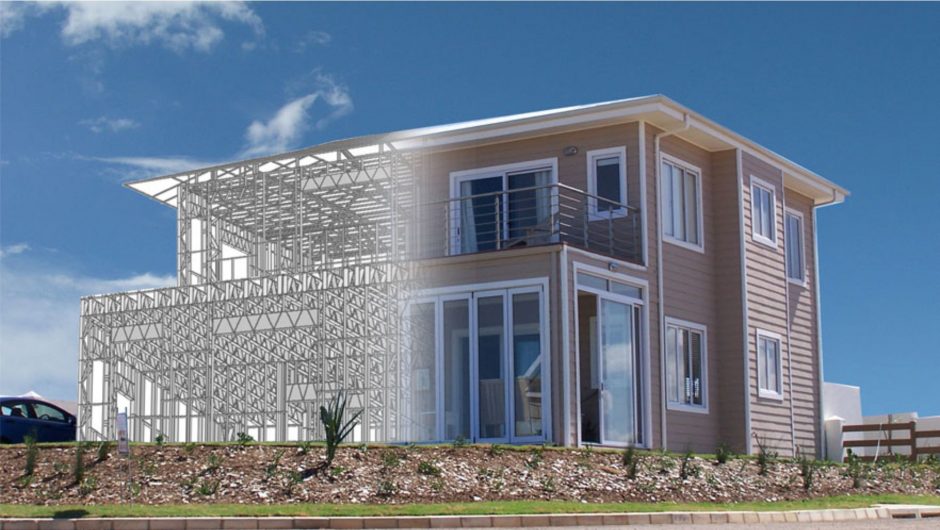 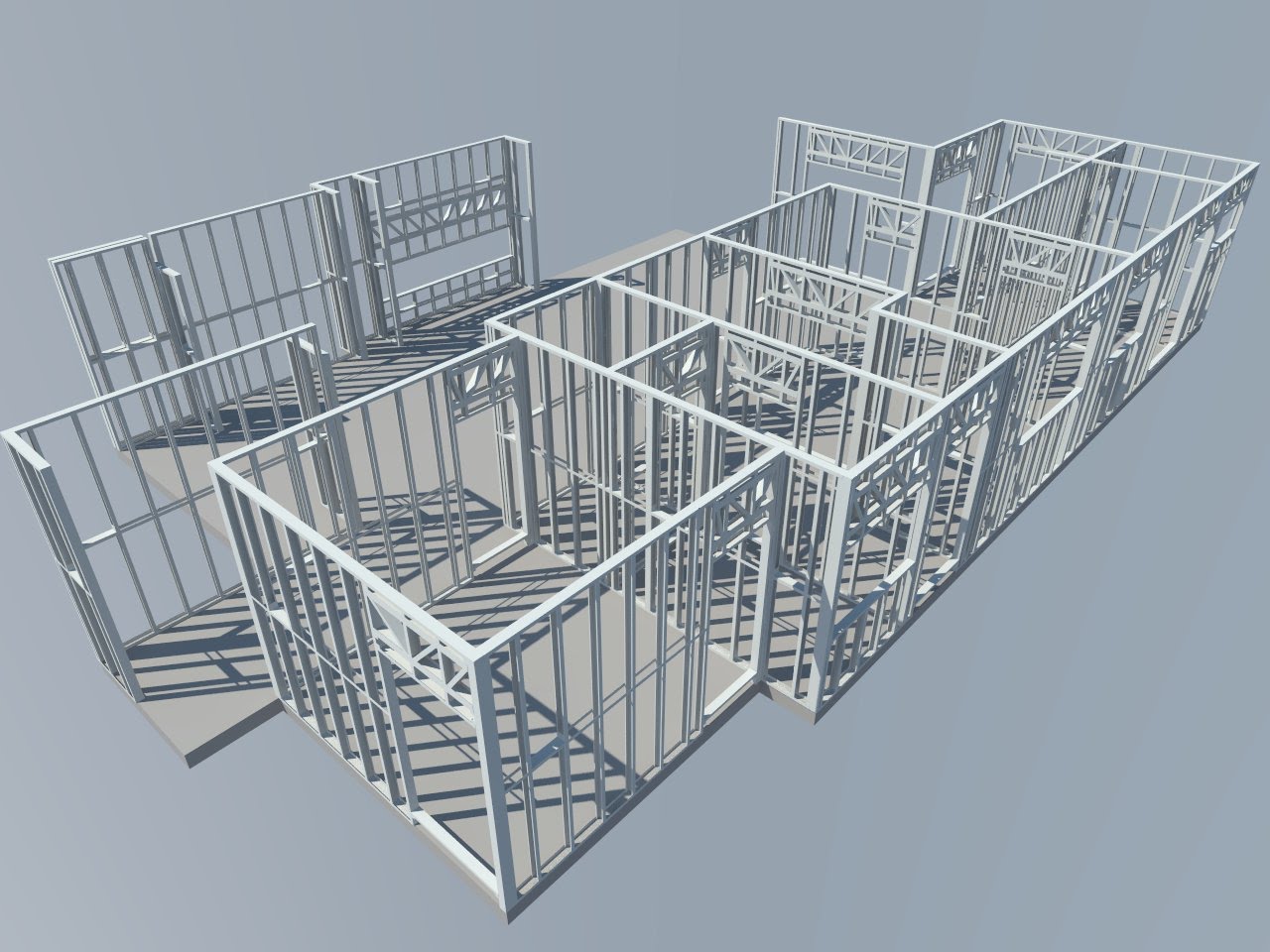 LIGHT STEEL FRAME
VANTAGENS
Isotrópico;
Pesa seis vezes menos;
Tempo de cura;
Obra limpa e organizada;
Maior área útil e distância entre vãos;
Grande desempenho na questão acústica e térmica;
Facilidade de obtenção dos perfis formados a frio;
Facilidade de montagem, manuseio e transporte;
Construção a seco;
O aço é 100% reciclável.
DESVANTAGENS
Apresenta custo inicial elevado em comparação as estruturas de concreto armado;
Sujeitas a corrosão, ou seja, diminuição na espessura estrutural;
Temperaturas acima de 550°C perde a função estrutural;
Mão de obra qualificada;
Por ser um sistema oriundo do exterior, alguns componentes tendem a ter custos mais elevados;
Algumas pessoas acreditam que as construções em Light Steel frame são frágeis;
Falta mão de obra, sendo um sistema extremamente calculado, não permite erros;
A obra por ser leve, possui um número máximo de andares, não podendo ultrapassar de cinco;
Usando um material frágil como revestimento no interior da edificação, a parede e a estrutura pode ser danificada ao pendurar objetos muitos pesados.
LIGHT STEEL FRAME
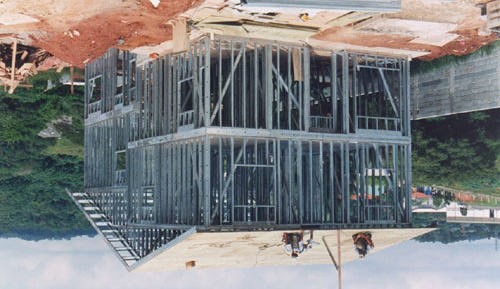 Podemos defini-la como o processo pelo qual se compõe um esqueleto estrutural em aço, formado por diversos elementos individuais ligados entre si, que passam a funcionar em conjunto para resistir às cargas que solicitam a edificação e dão forma a ela.
LIGHT STEEL FRAME
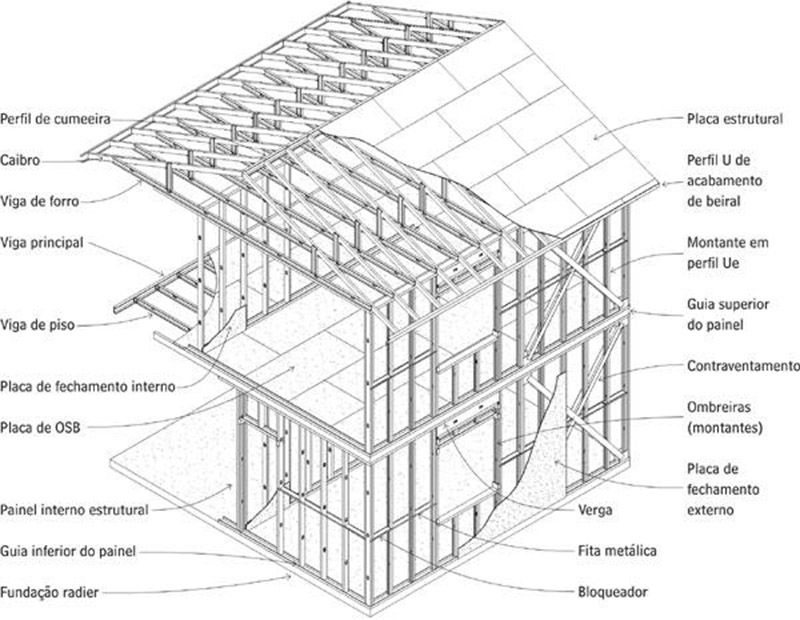 As paredes que constituem a estrutura são denominadas de painéis estruturais ou autoportantes;
Os pisos, partindo do mesmo princípio dos painéis.
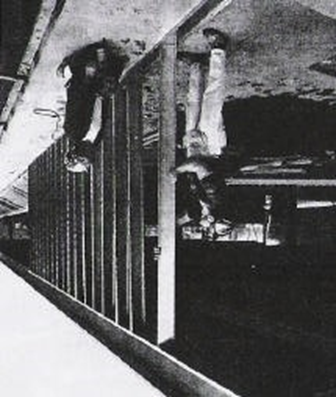 Métodos de construção - “Stick”
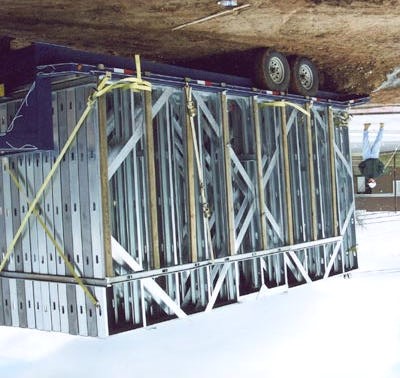 Métodos de construção - Painéis
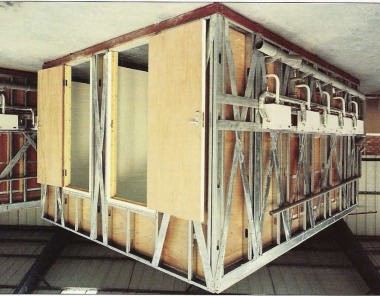 Métodos de construção - Modular
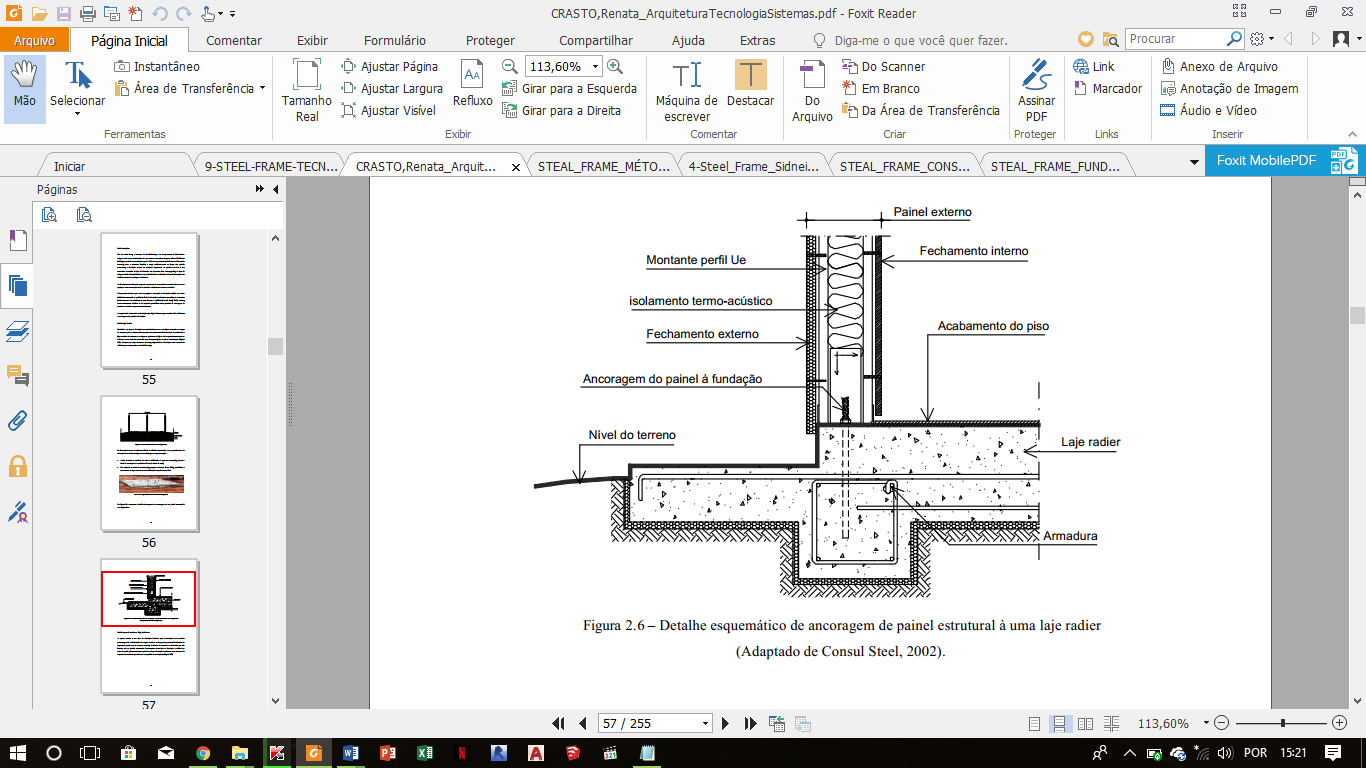 Fundação – Laje Radier
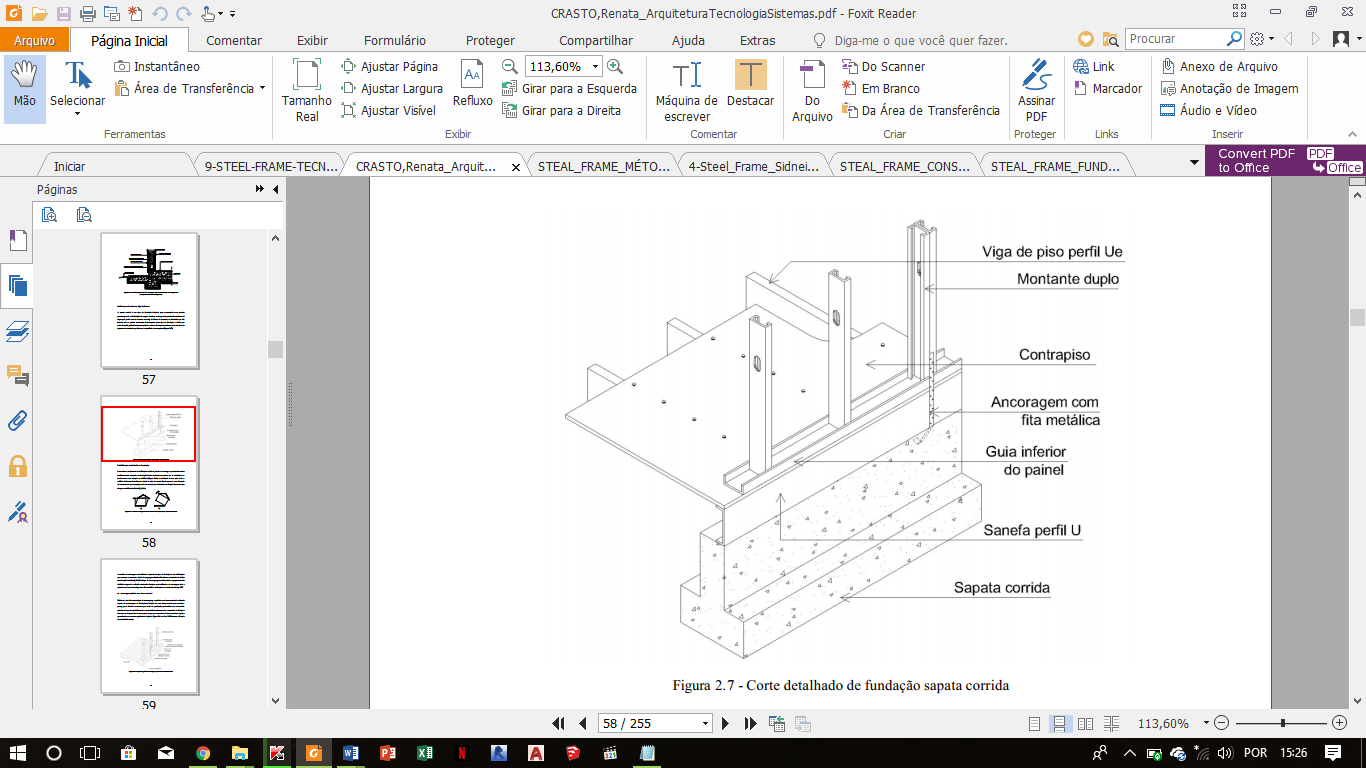 Fundação – Sapata Corrida
Educação do Ensino superior
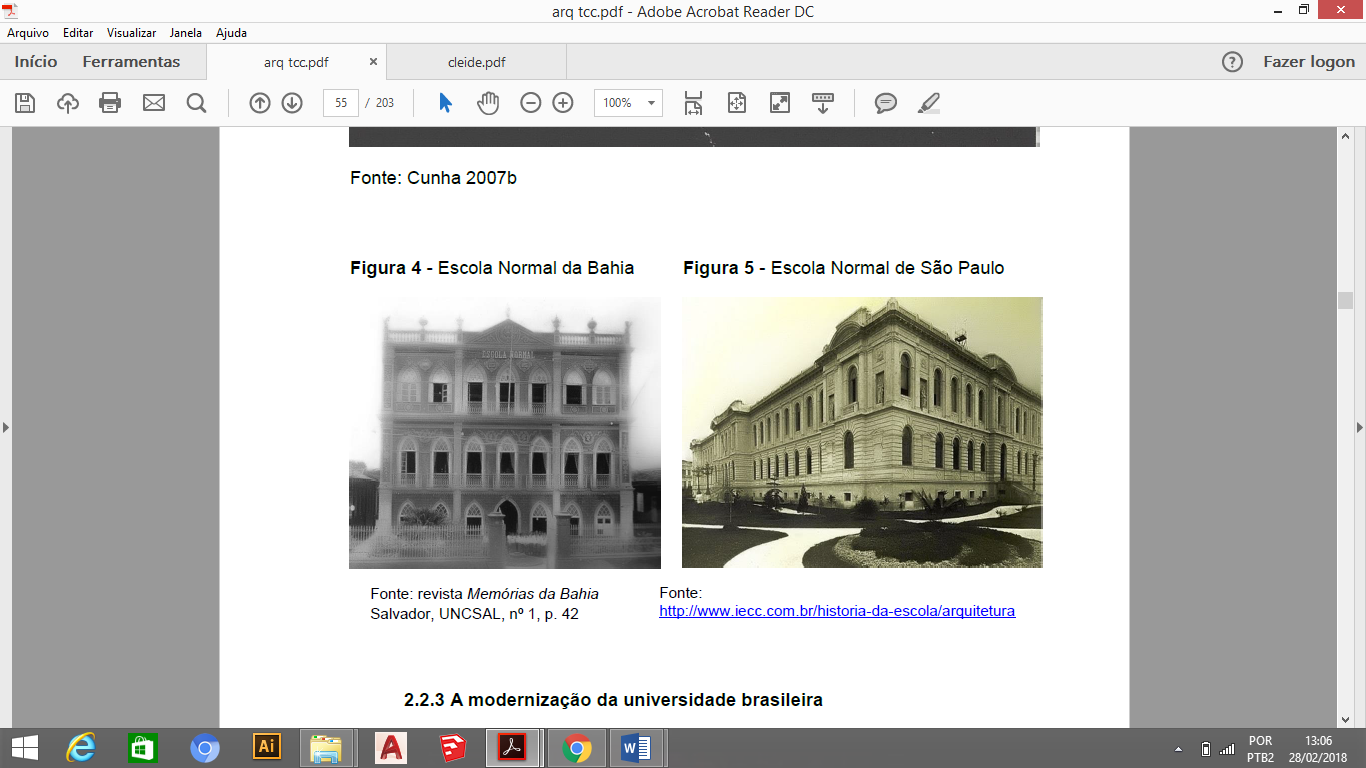 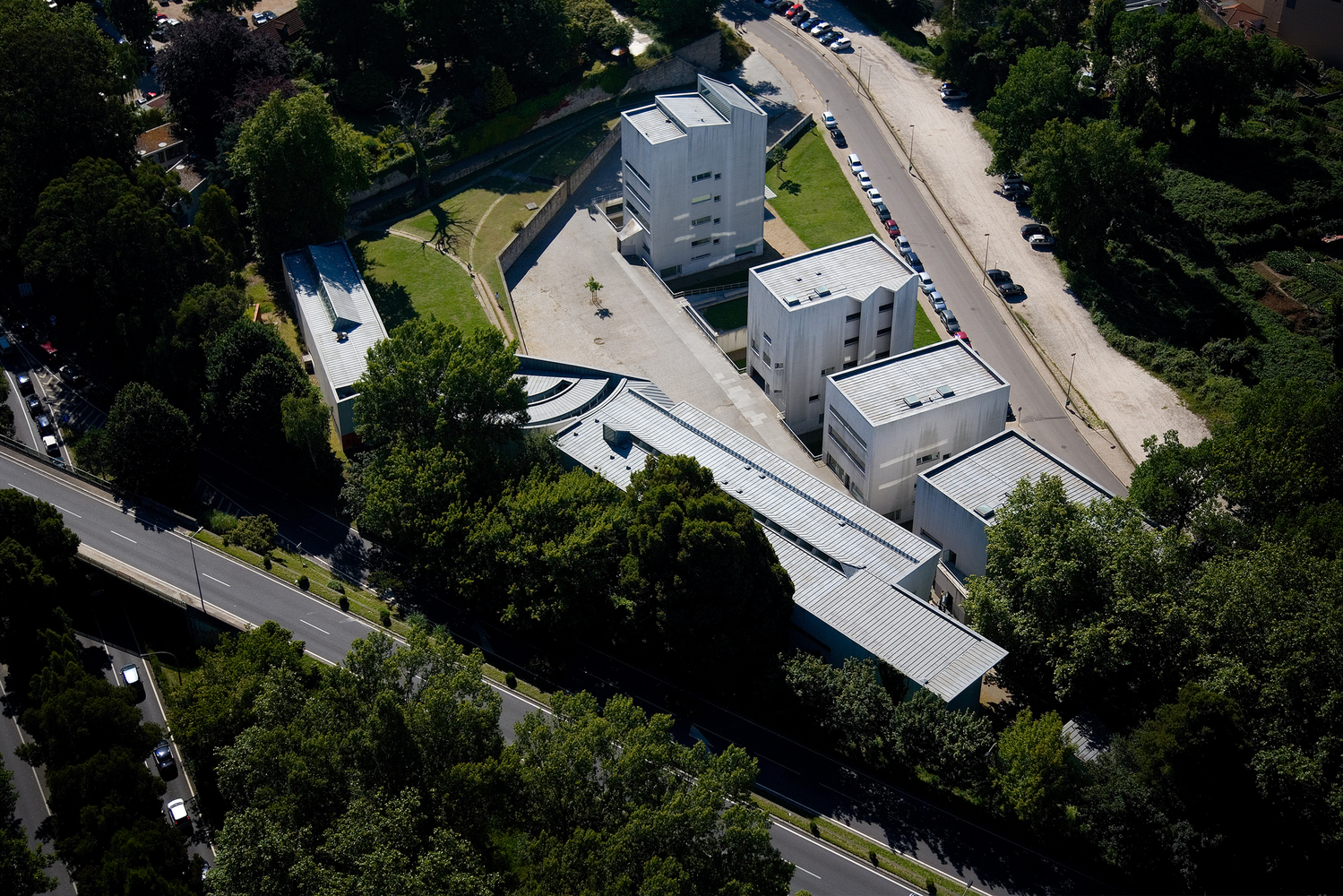 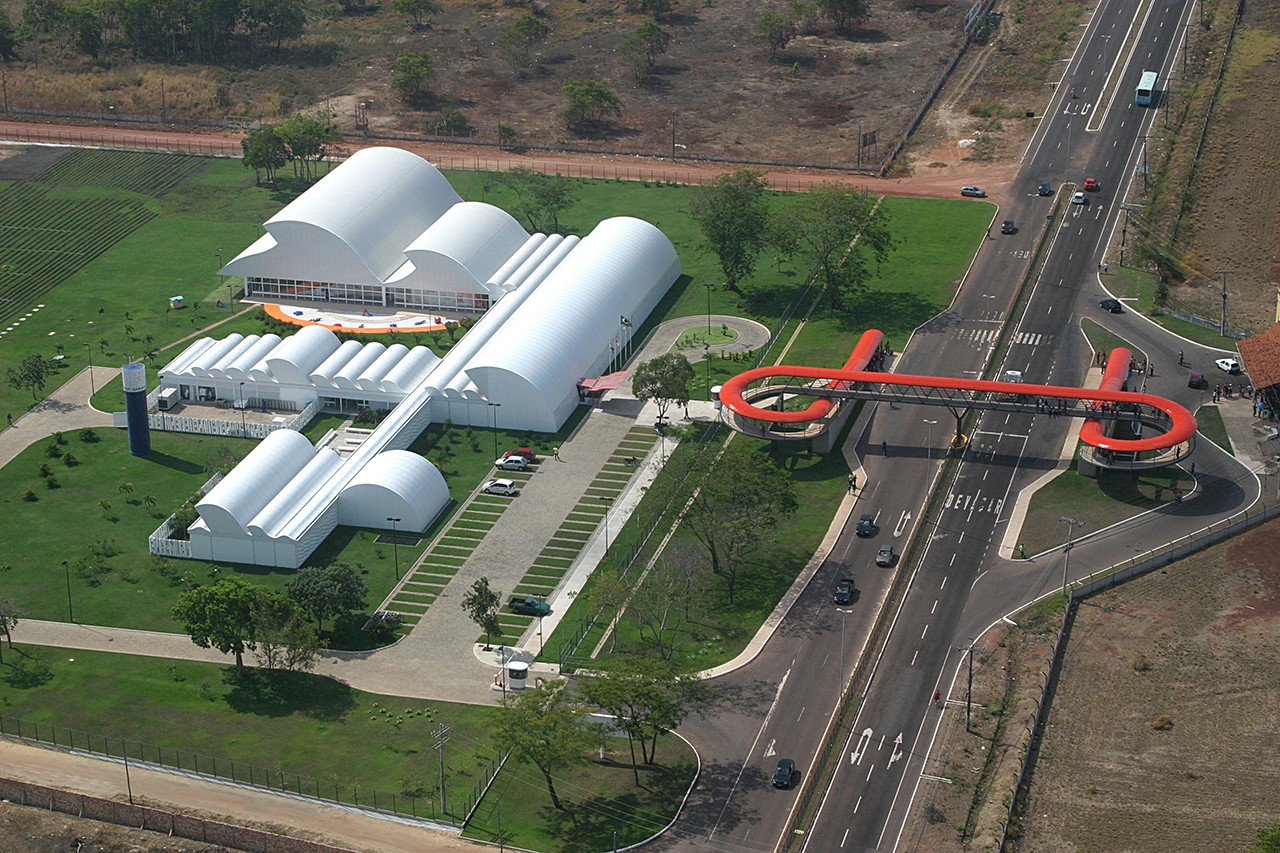 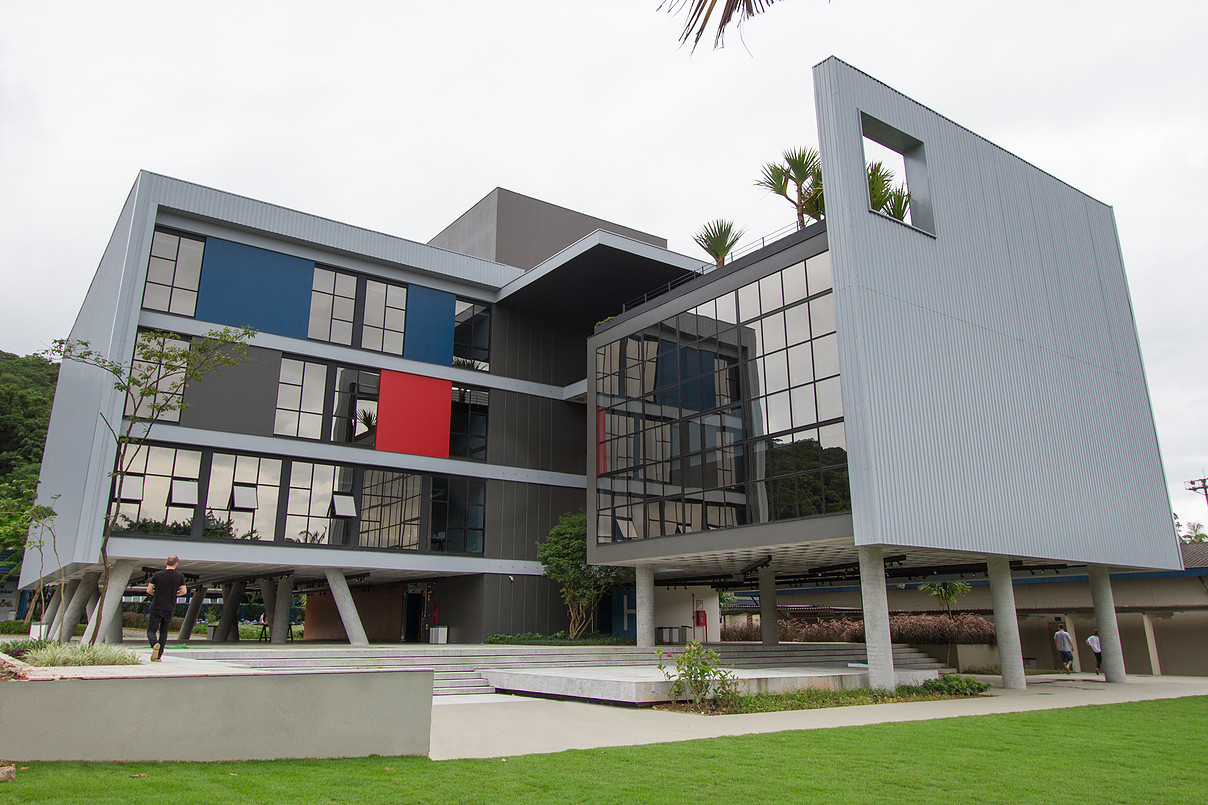 REFERENCIAL ANALÍTICO
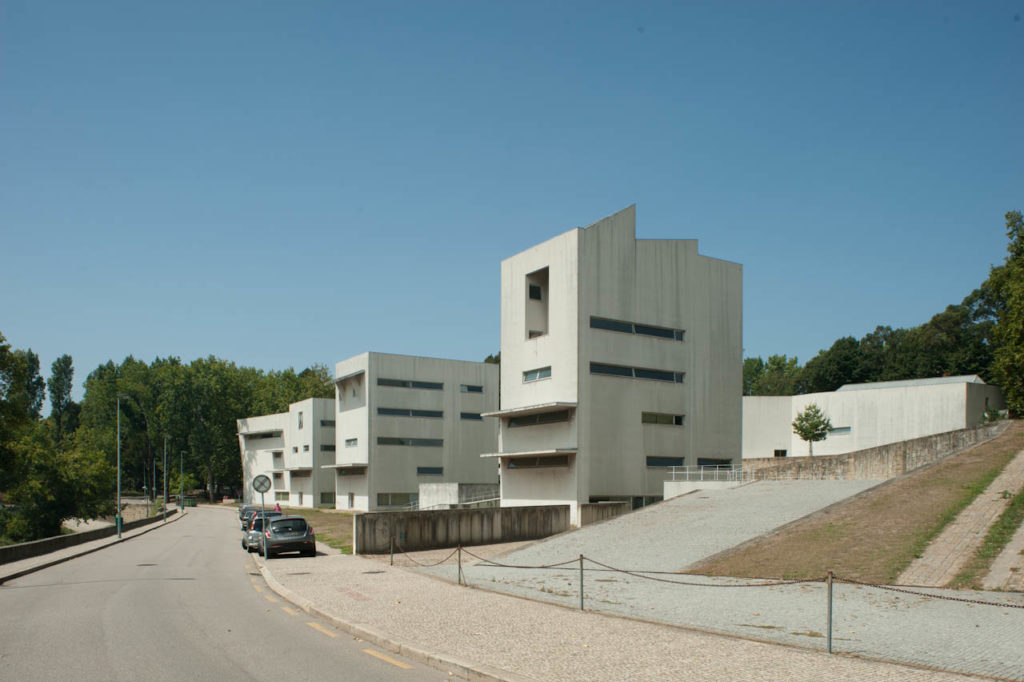 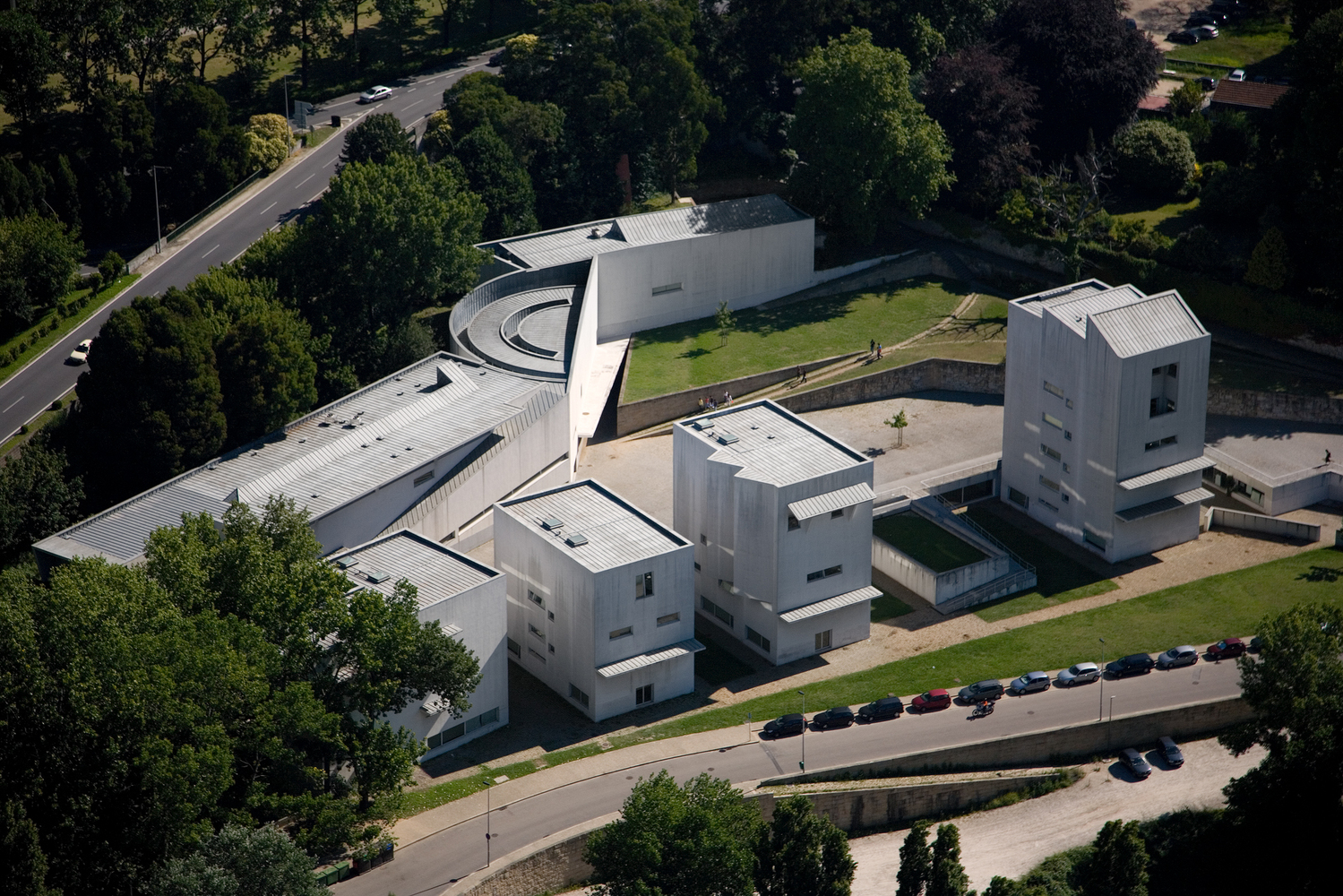 Faculdade de Arquitetura da Universidade do Porto
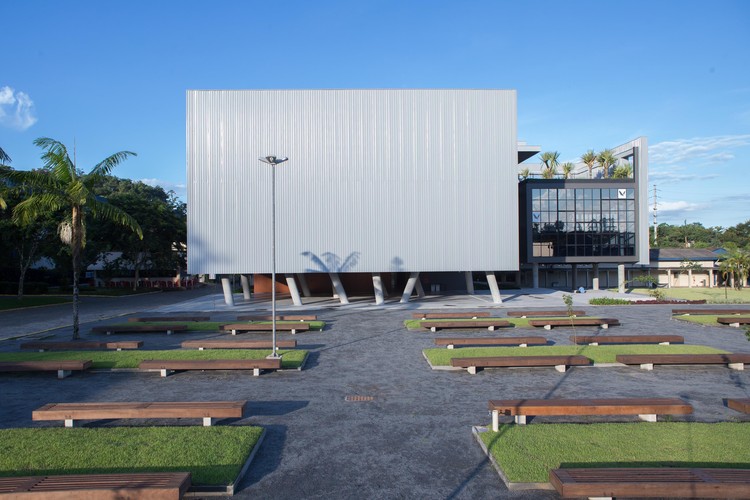 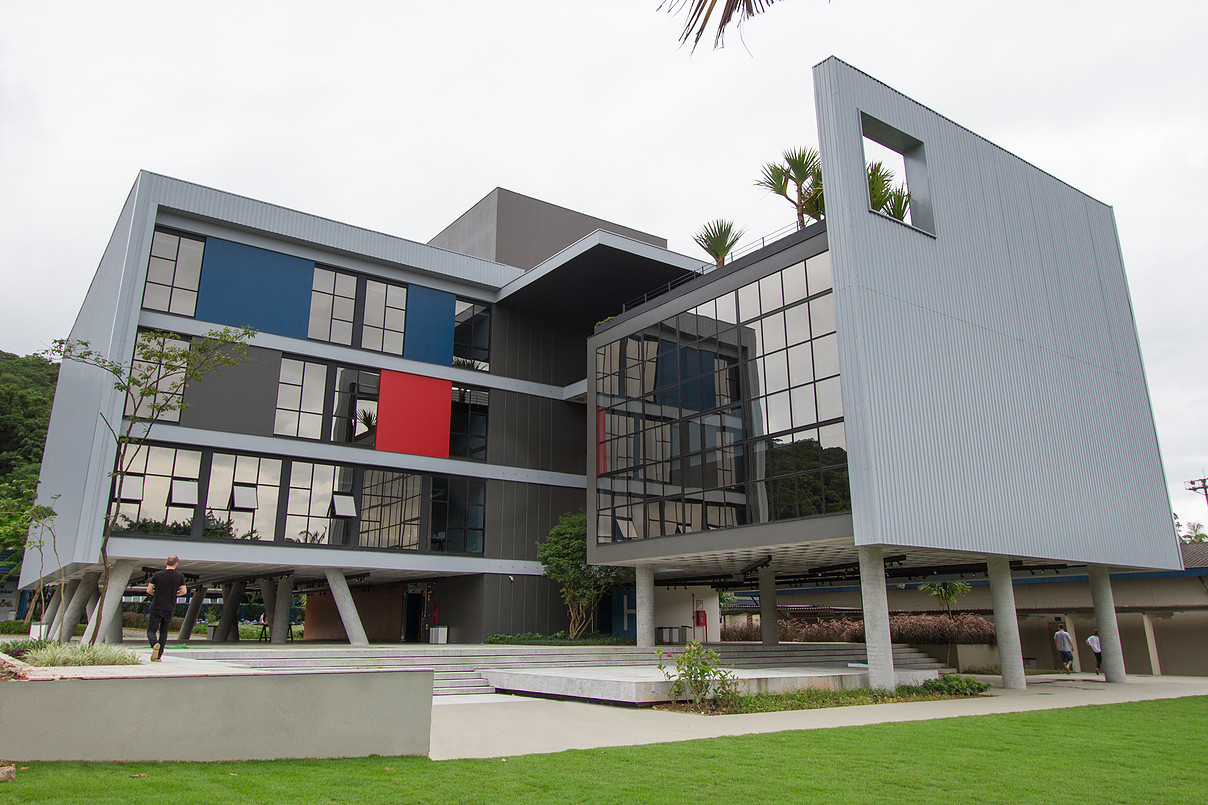 Faculdade de Arquitetura da Sociedade Educacional de Santa Catarina
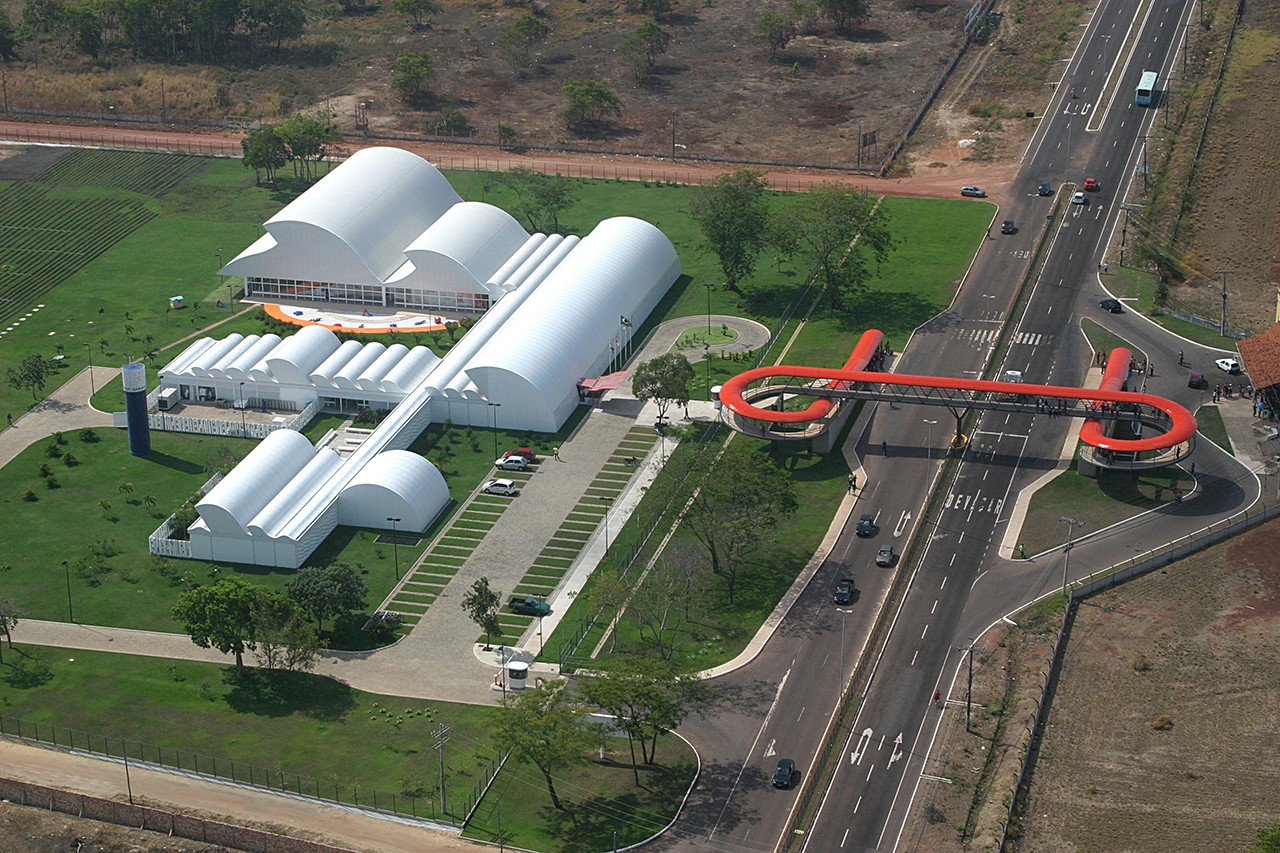 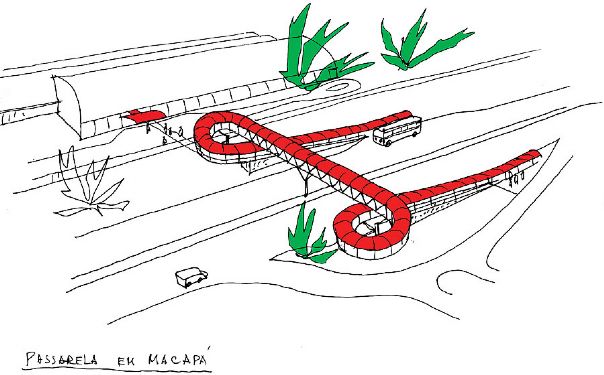 Hospital Sarah kubitschek
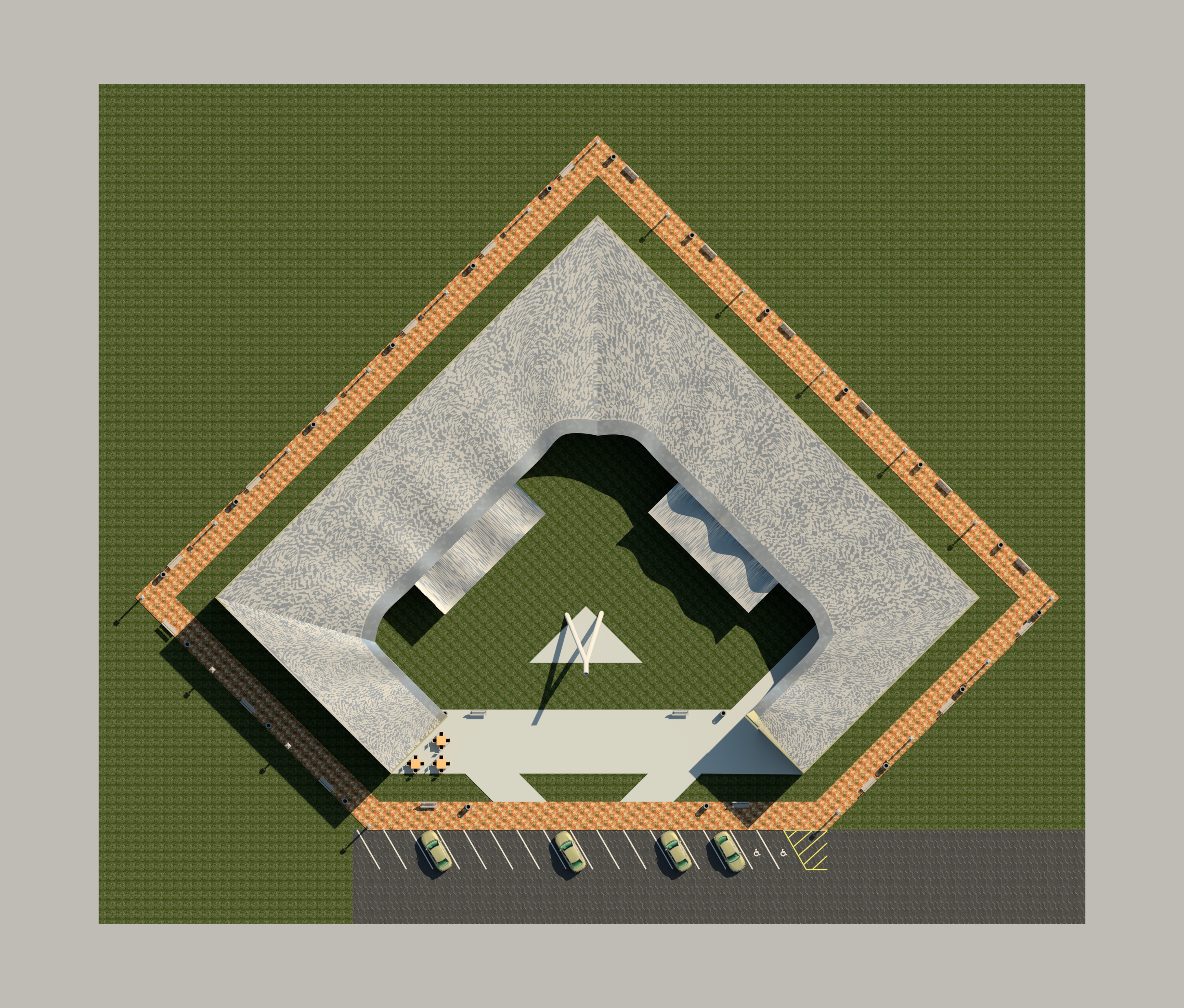 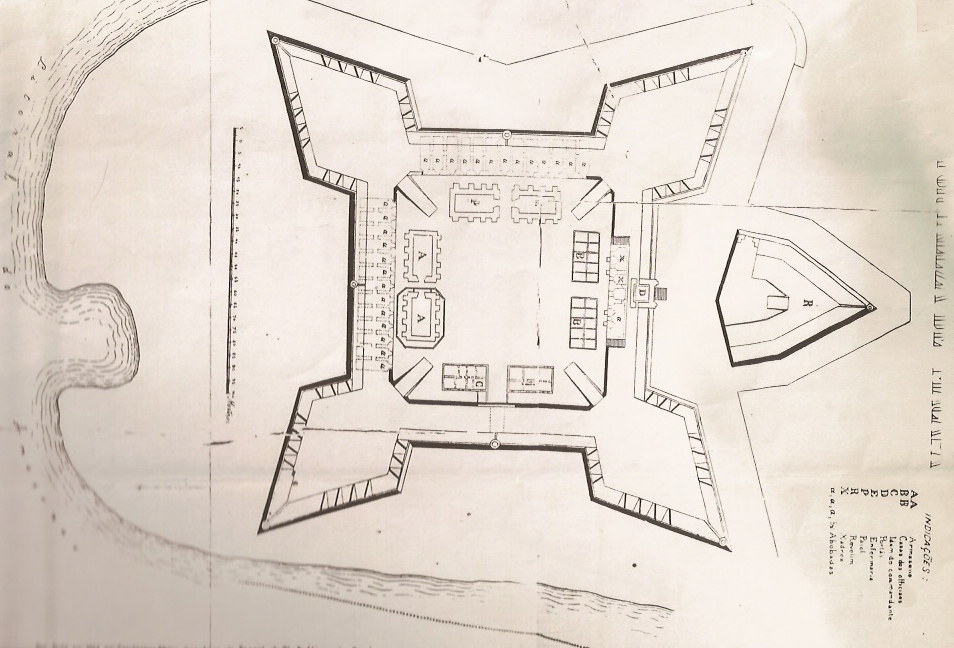 Conceito projetual
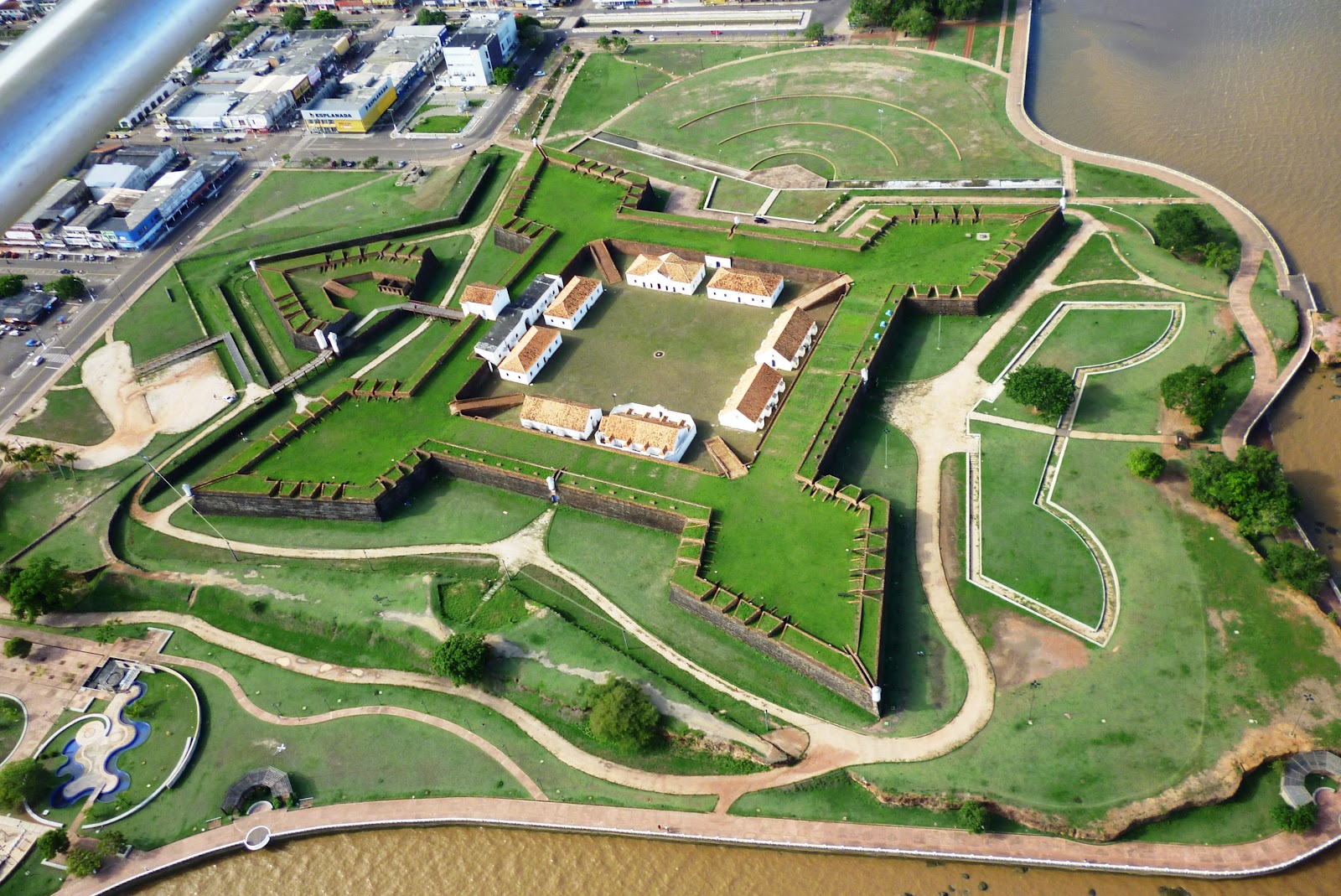 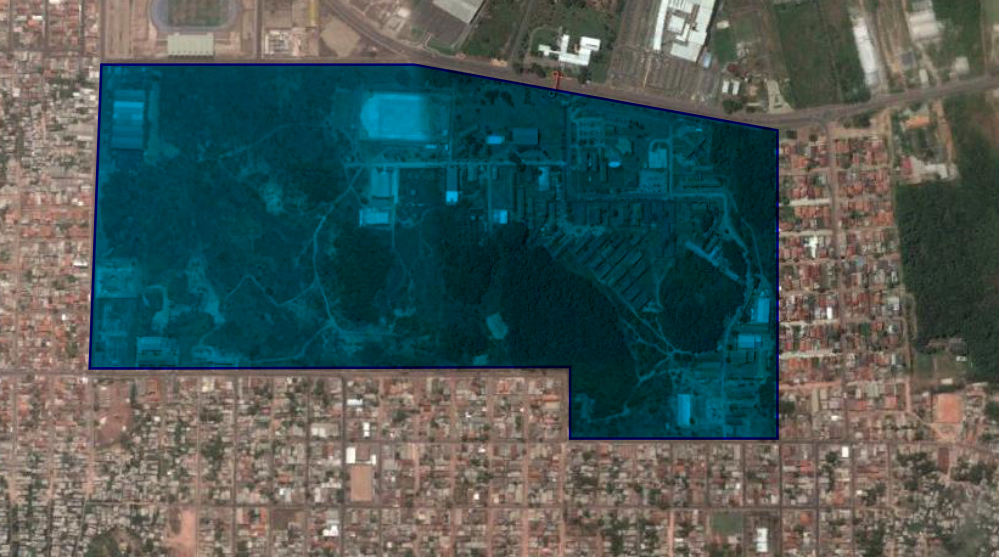 ESTUDO DE CASO - UNIFAP
QUESTIONÁRIO
QUESTIONÁRIO
QUESTIONÁRIO
QUESTIONÁRIO
QUESTIONÁRIO
QUESTIONÁRIO
QUESTIONÁRIO
QUESTIONÁRIO
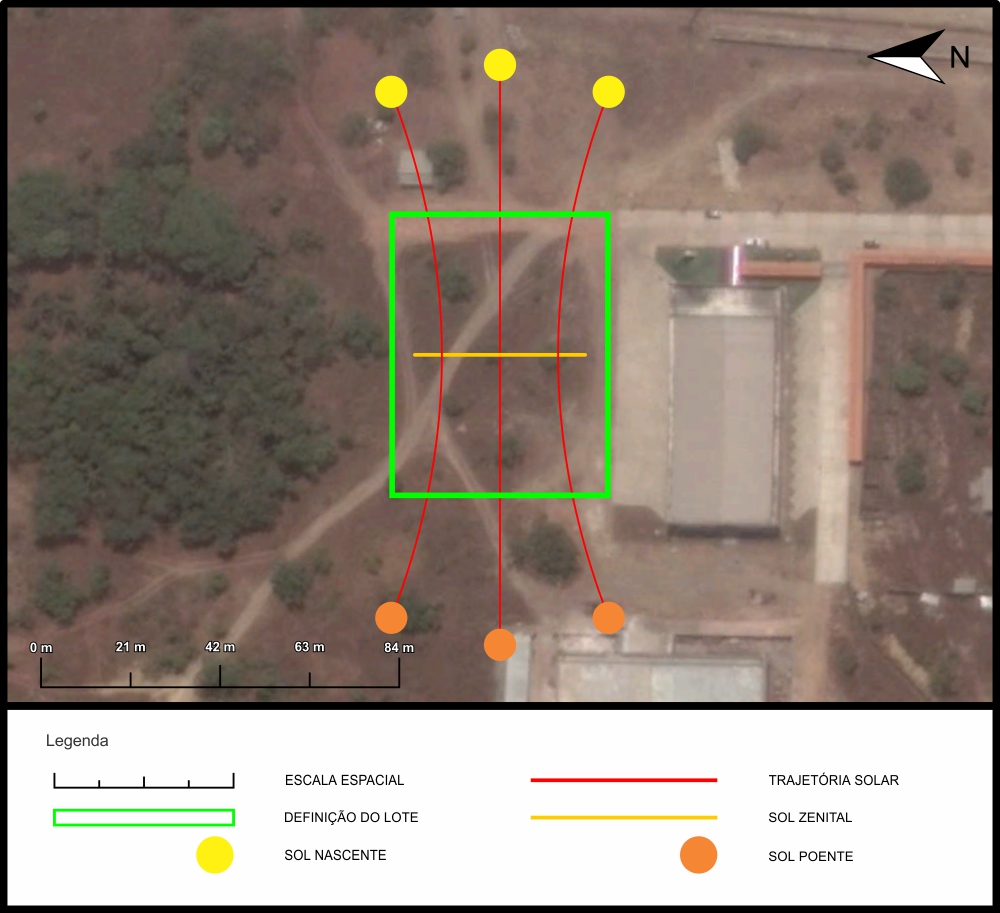 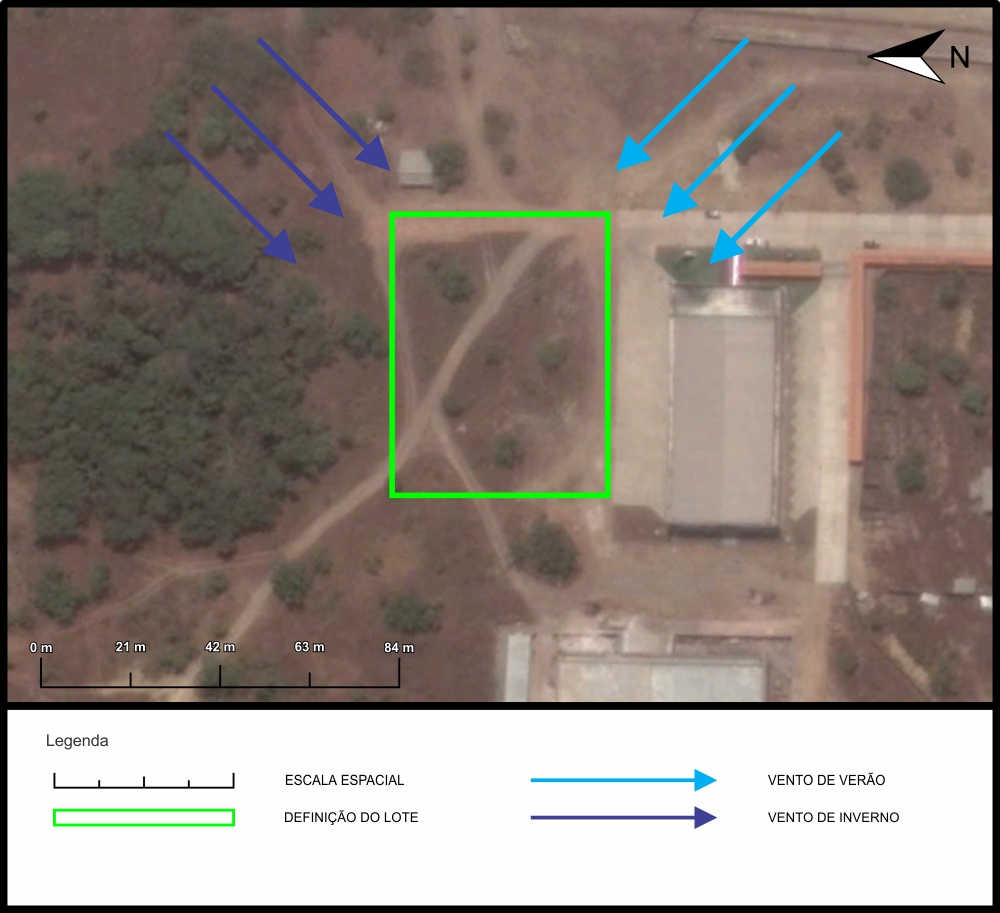 ANÁLISE DO TERRENO E DO ENTORNO
PROGRAMA DE NECESSIDADES
2 banheiros feminino;
2 banheiros masculino;
2 banheiros PNL;
3 salas de aula;
Área de convivência externa;
Atelier de plástica;
Coordenação;
Espaço para copiadora e plotagem.
Laboratório de conforto;
Laboratório de estruturas e instalações prediais;
Laboratório de informática;
Laboratório de projeto arquitetônico e paisagismo;
Lanchonete;
Sala de maquete;
Sala de pranchetas;
Sala de reuniões;
Sala dos professores;
Foyer.
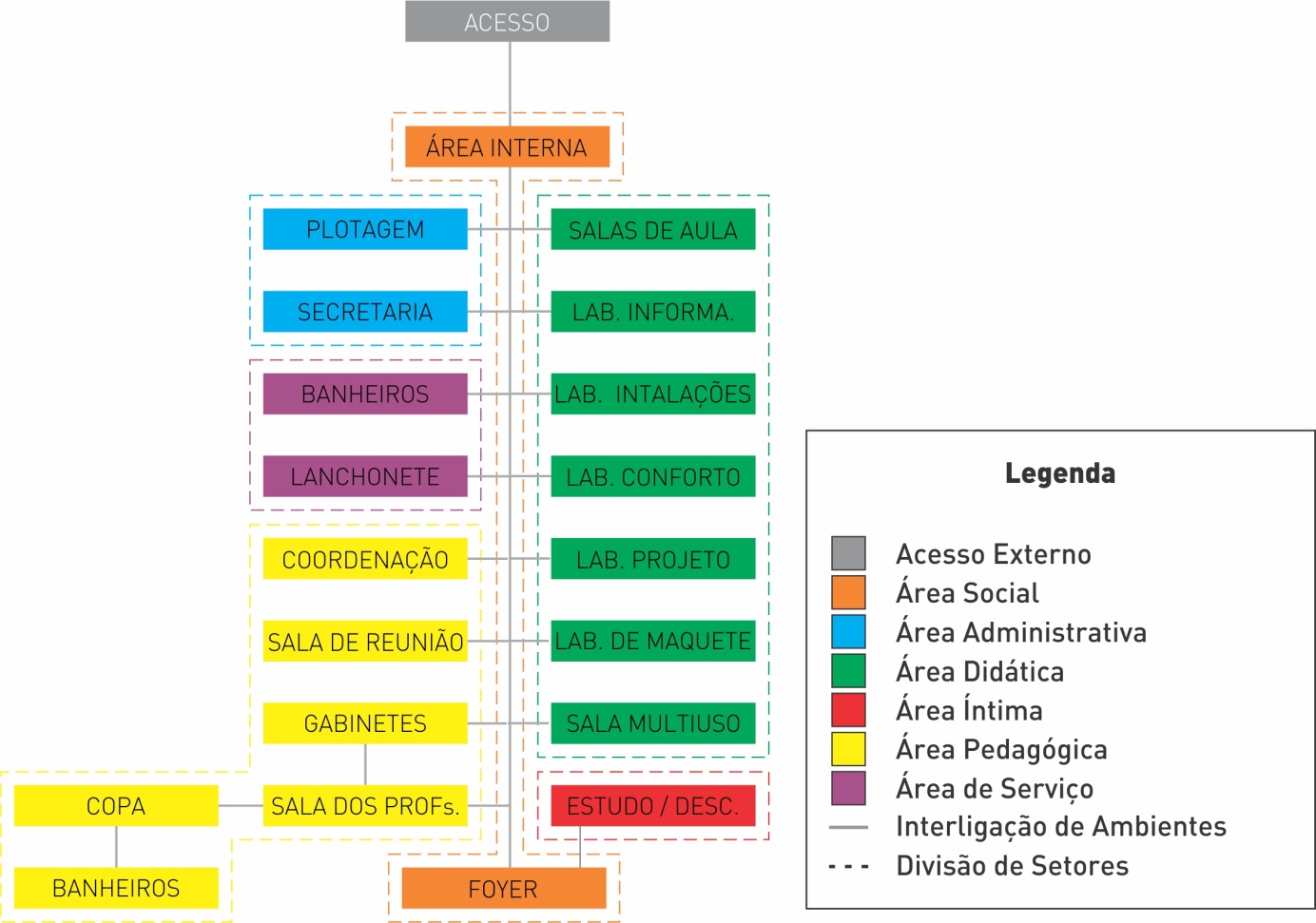 FLUXOGRAMA
SETORIZAÇÃO
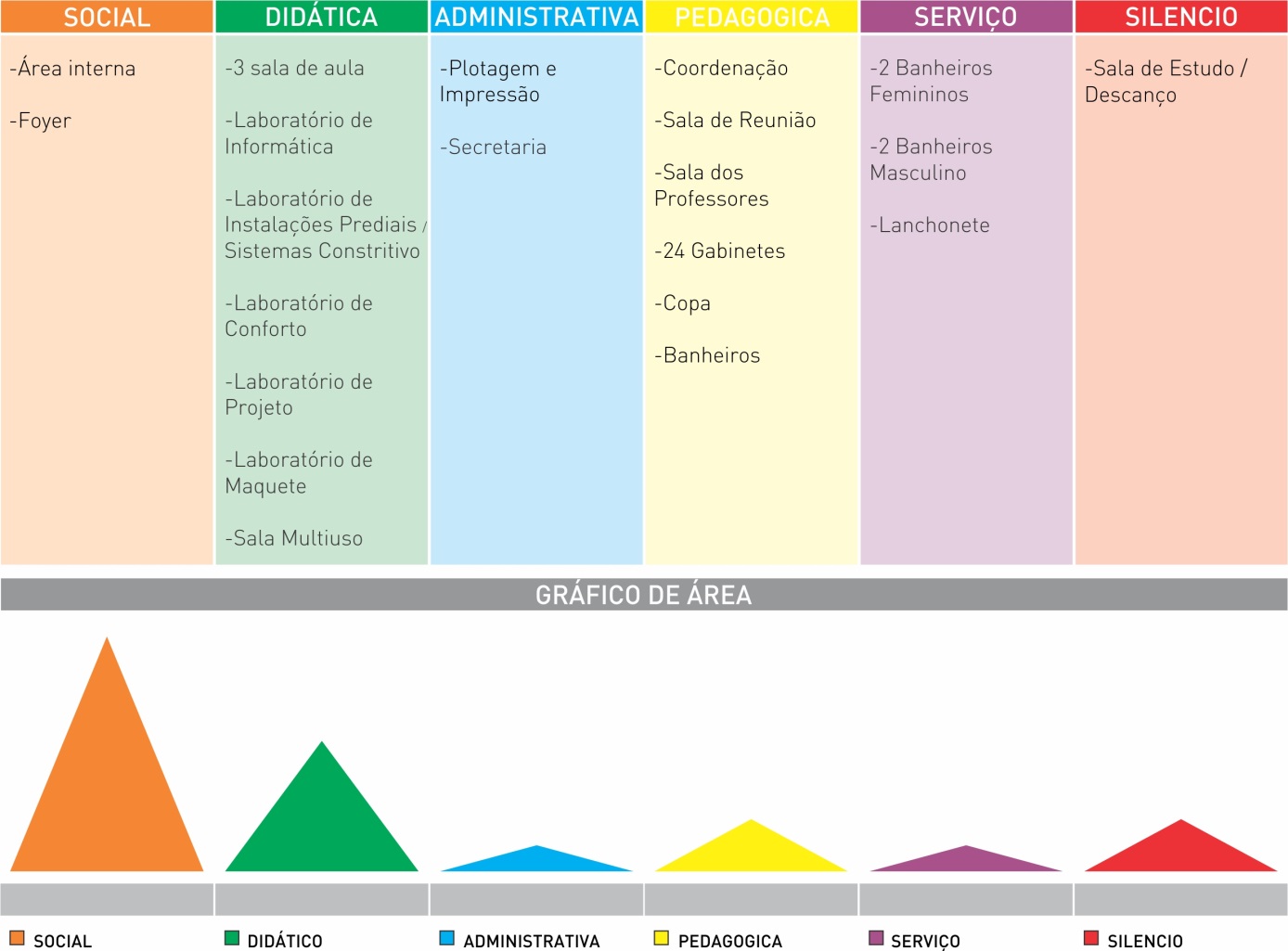 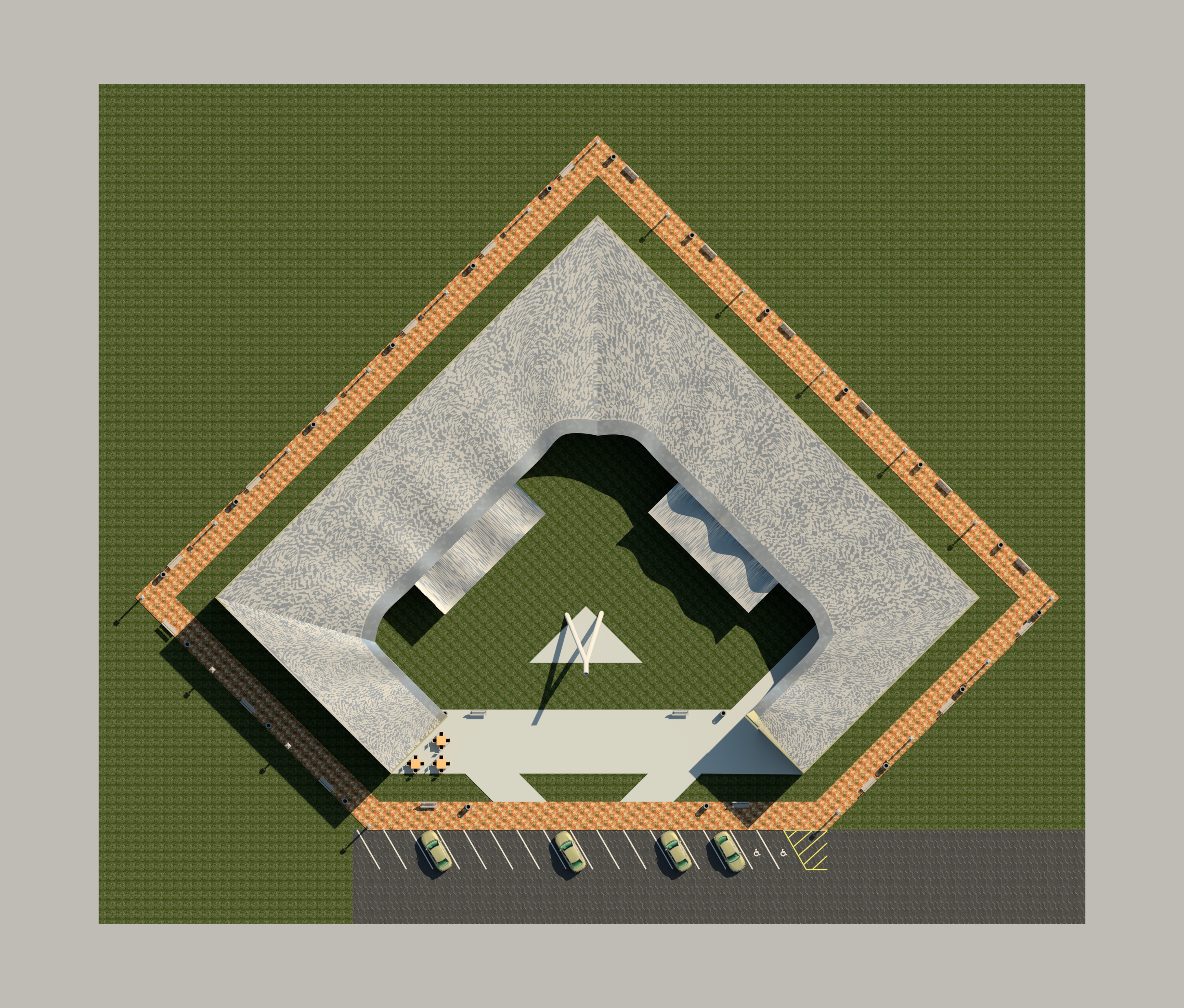 Proposta Arquitetônica
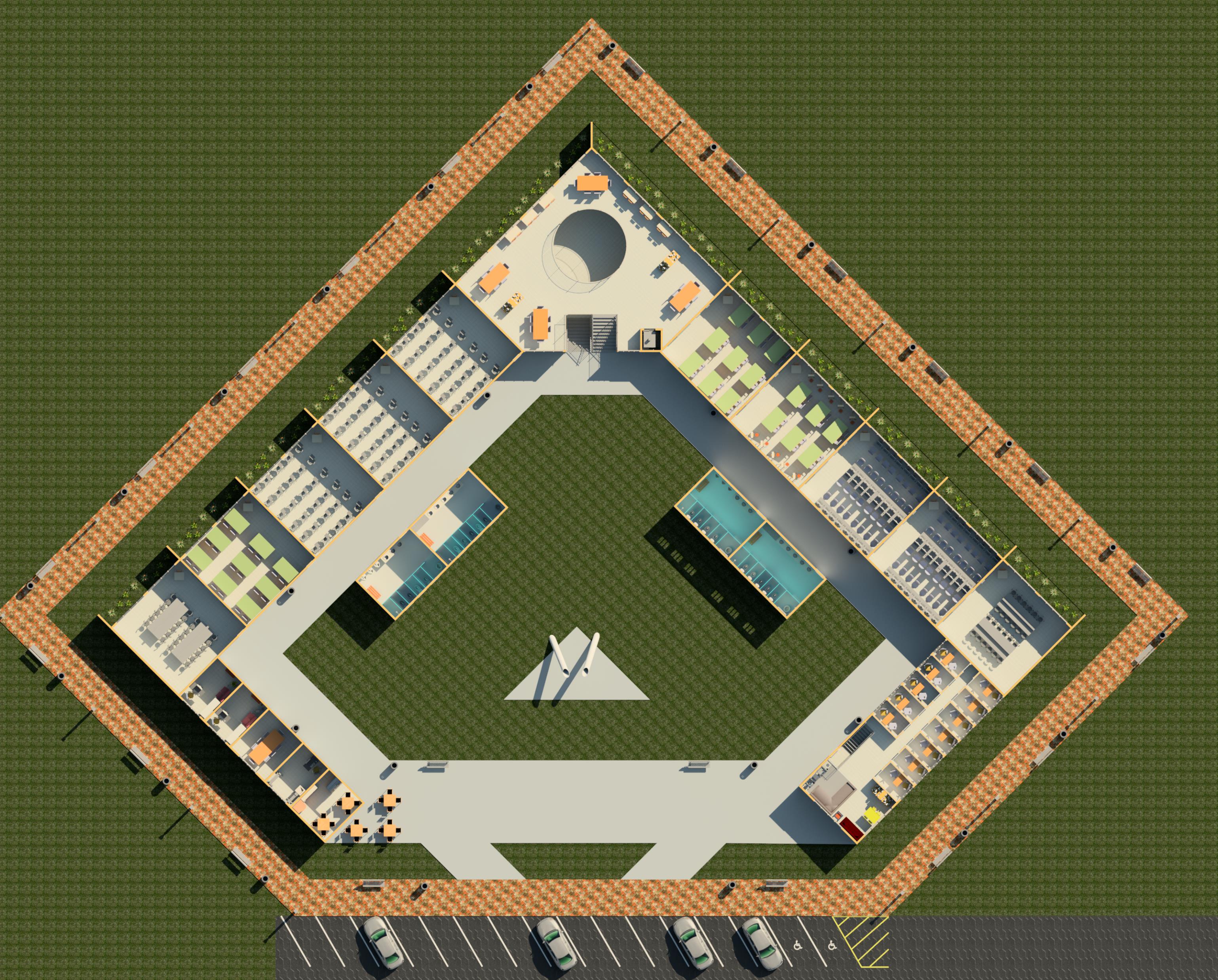 Planta Baixa
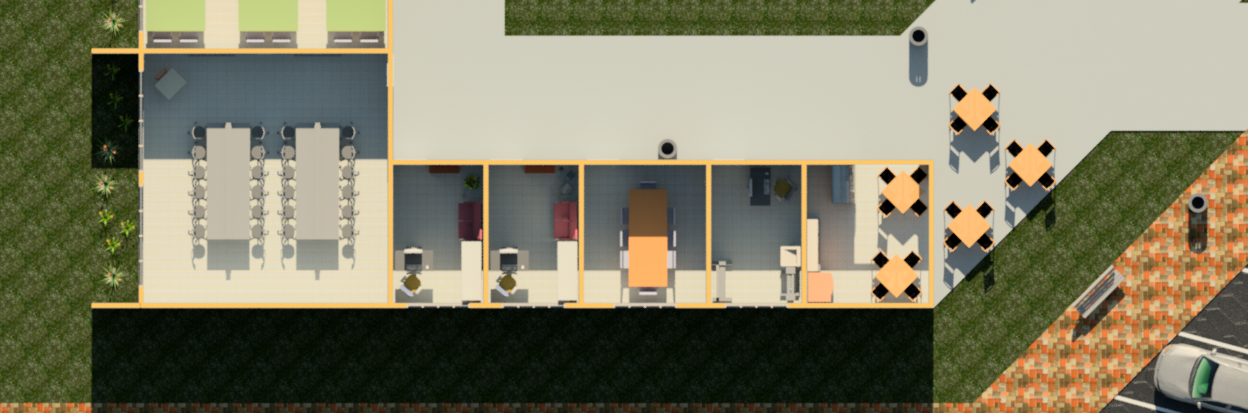 Planta Baixa
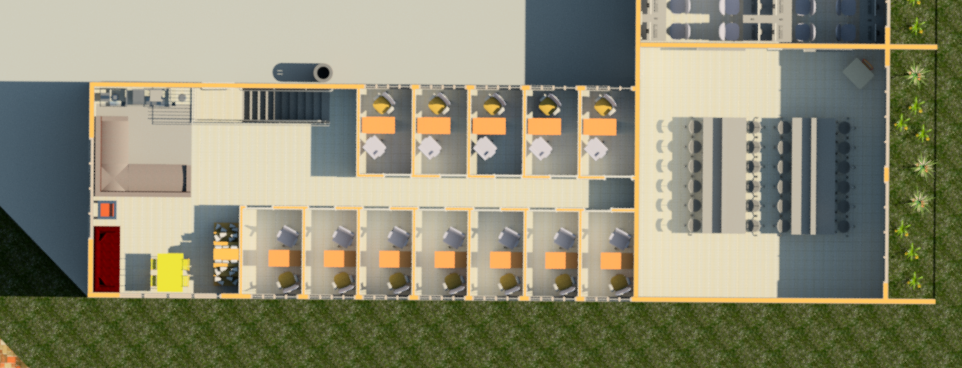 Planta Baixa
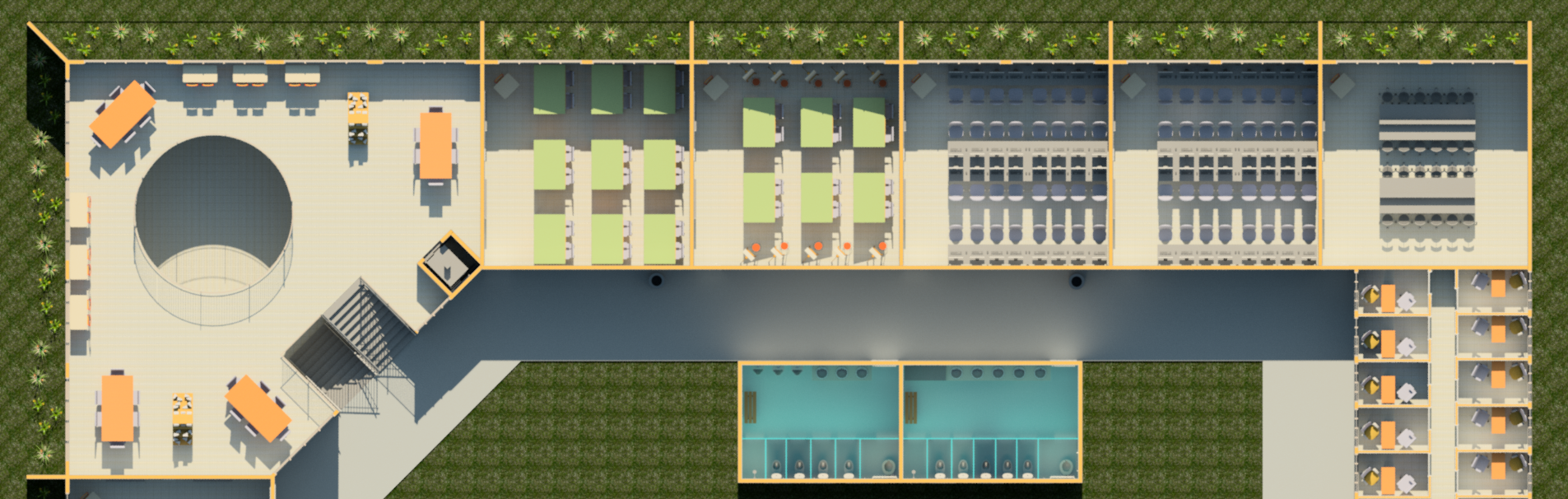 Planta Baixa
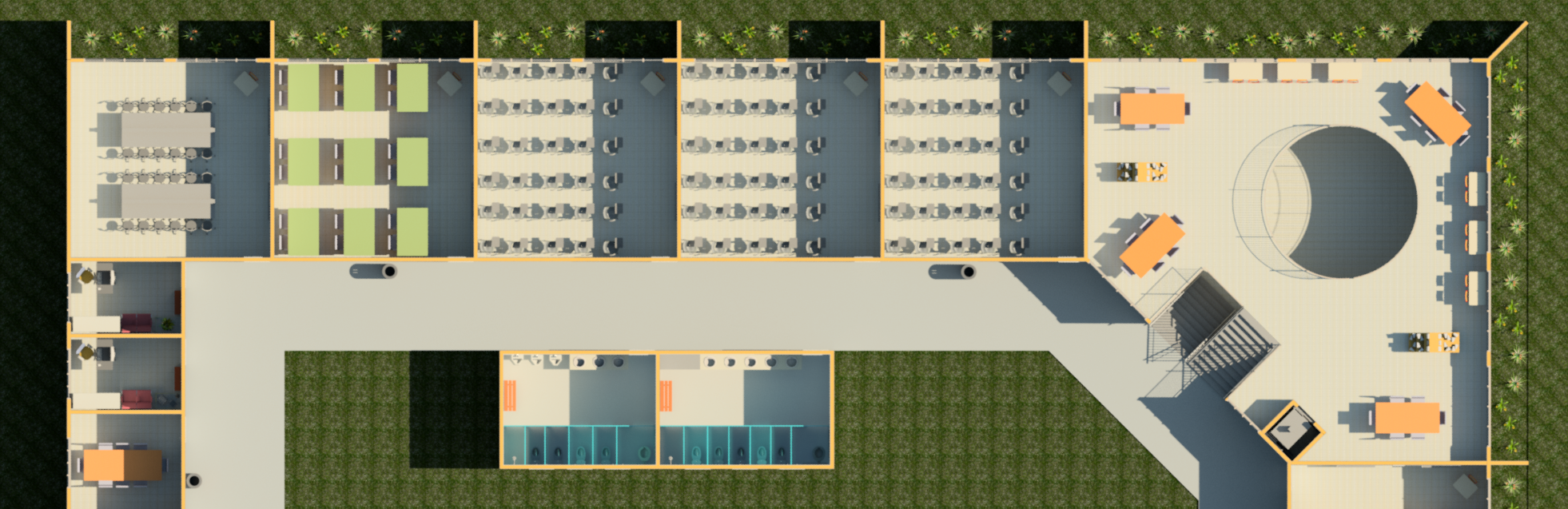 Planta Baixa
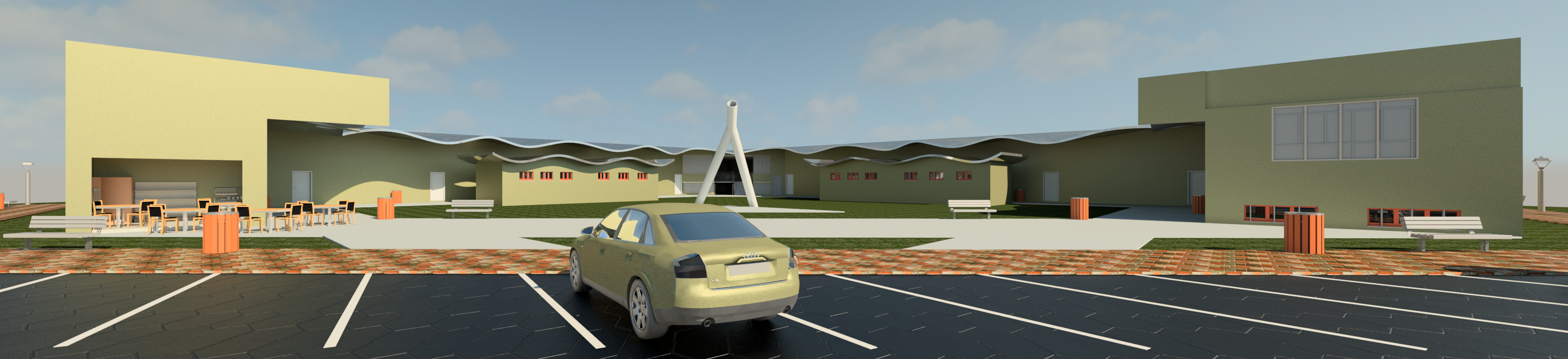 Vista Frontal
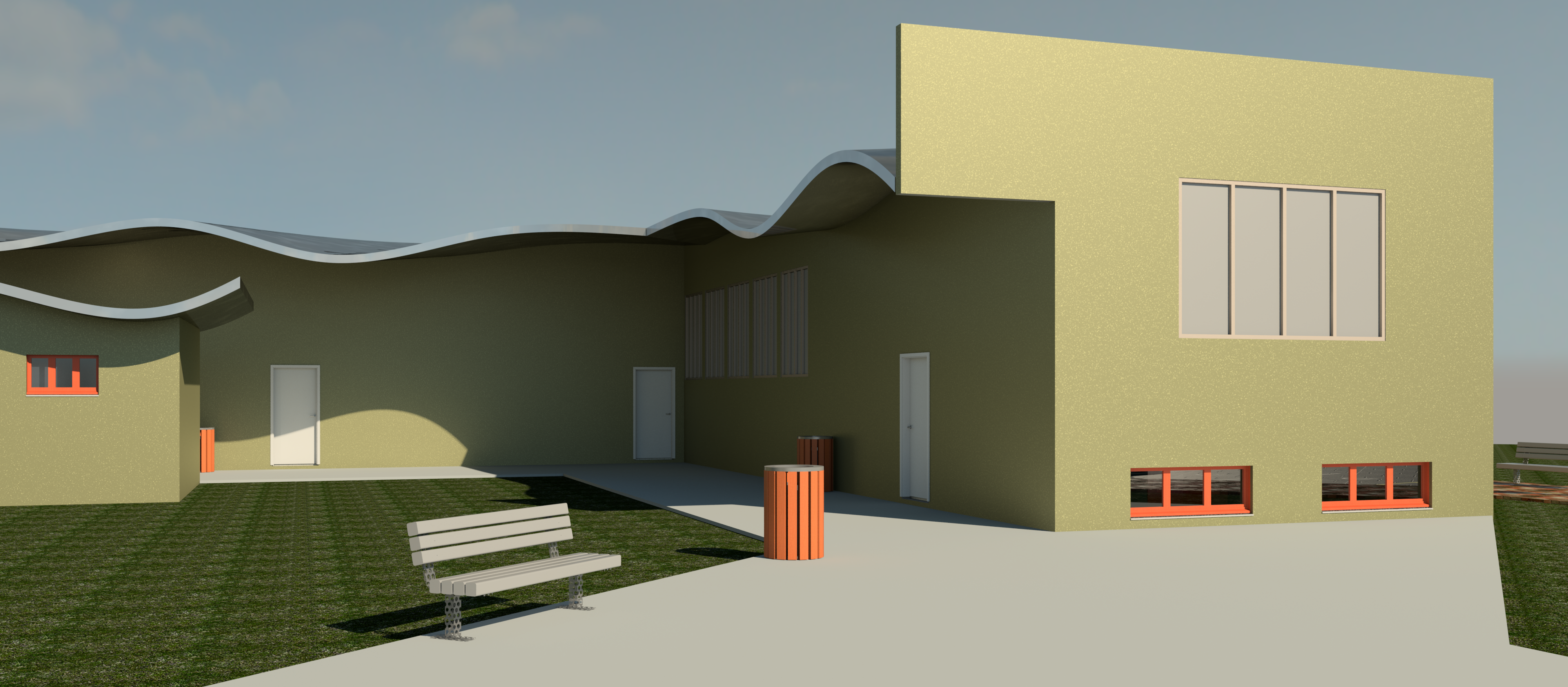 Vista Frontal direita
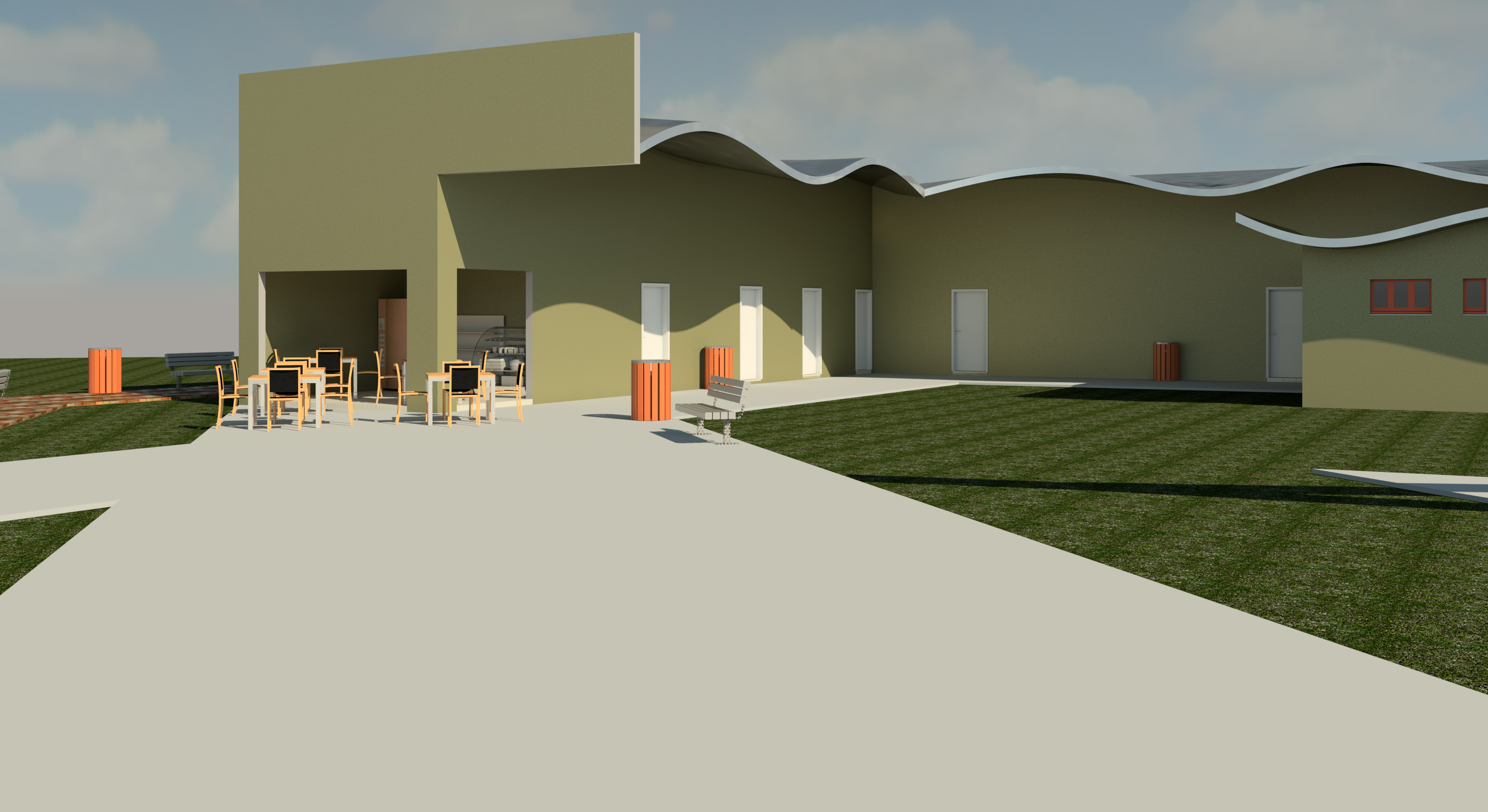 Vista Frontal Esquerda
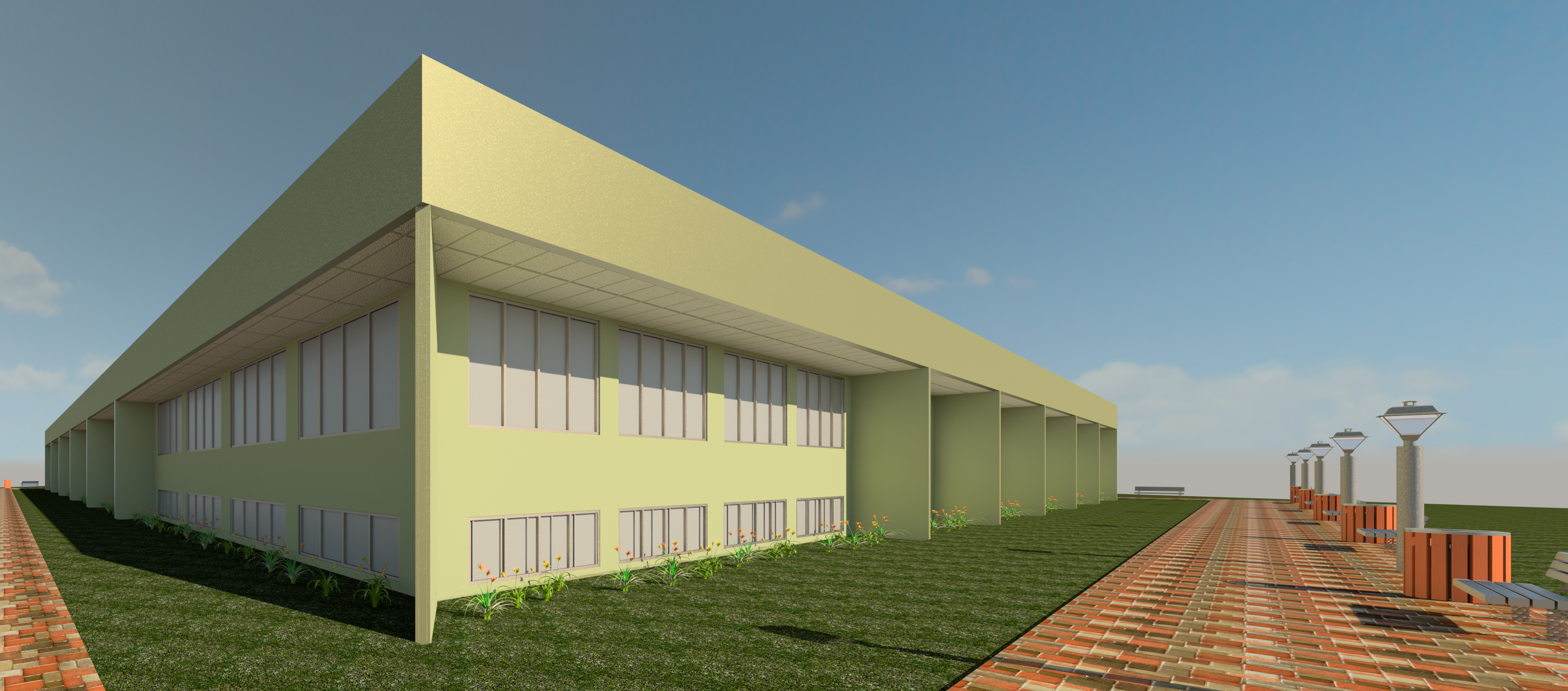 Vista Posterior Direita
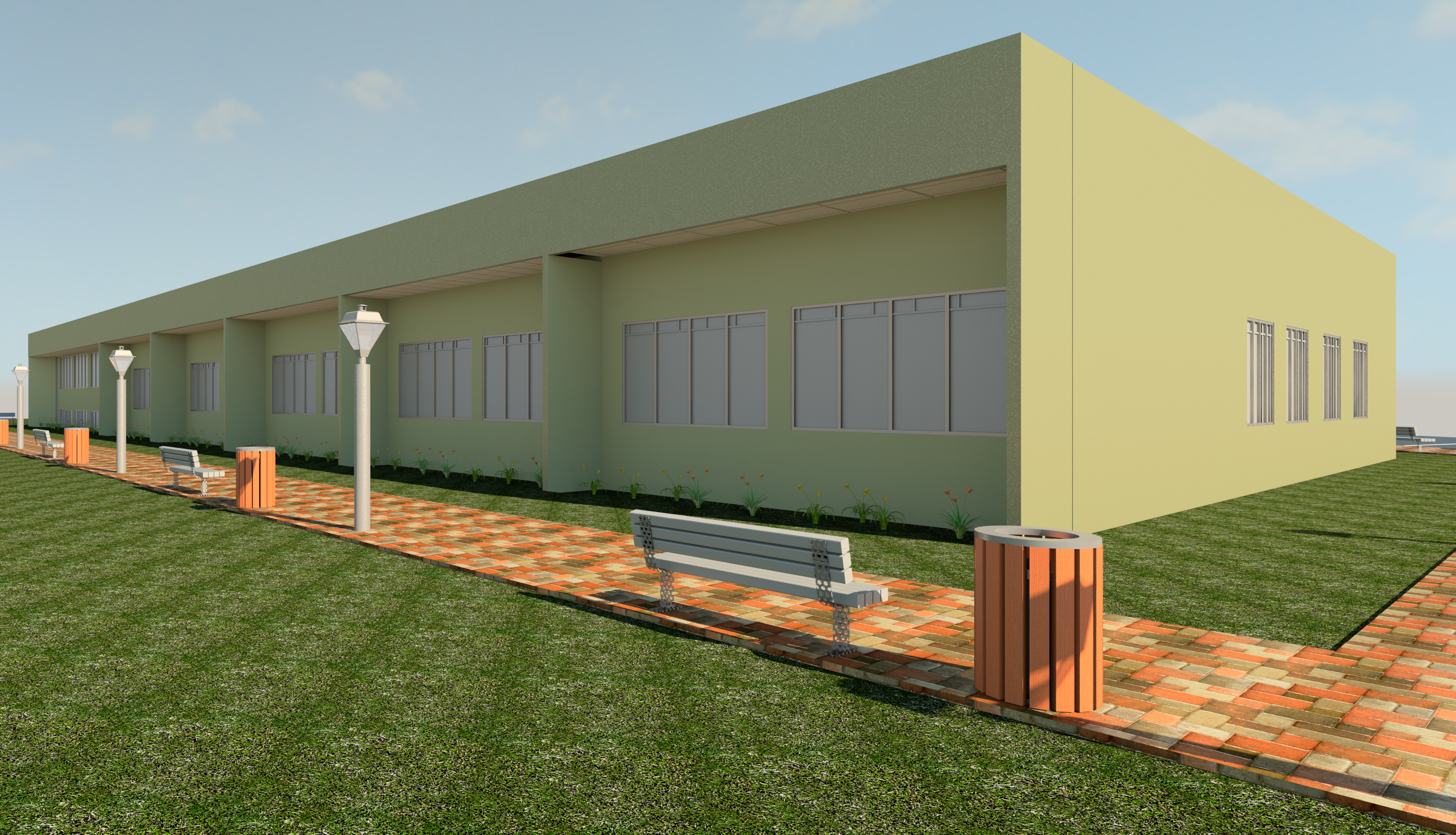 Vista Posterior Esquerda
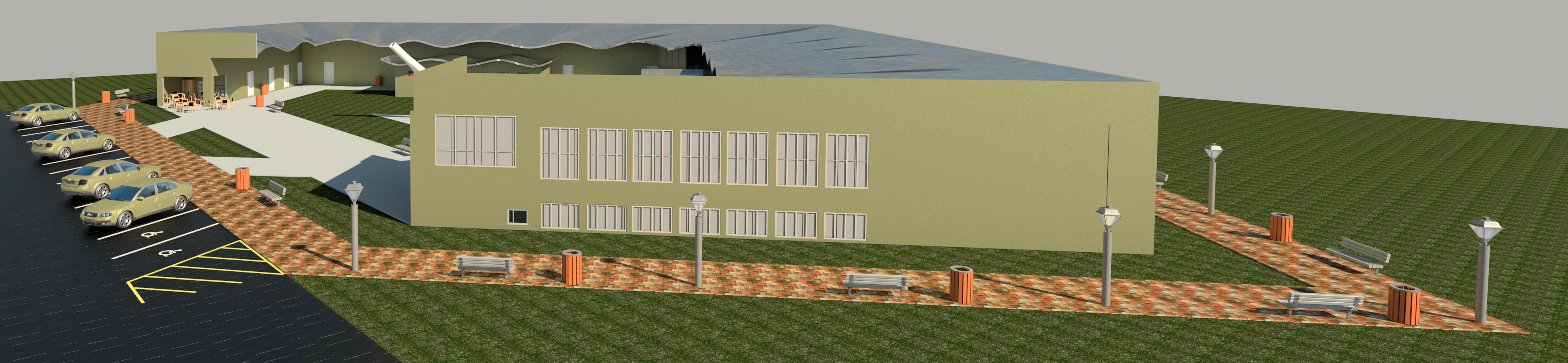 Vista Aérea
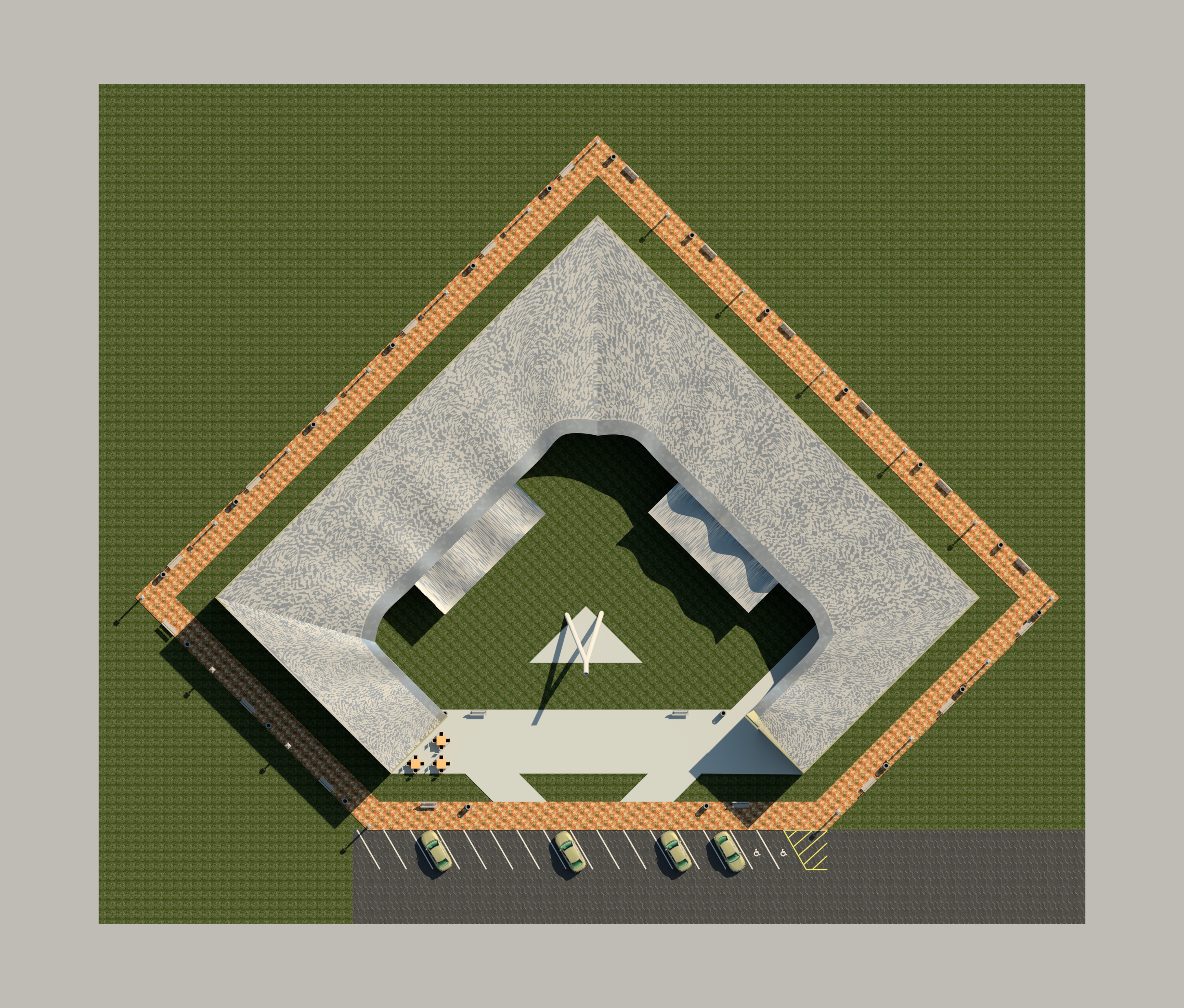 Vista Aérea
CONSIDERAÇÕES FINAIS
Aço;
Light Steel Framing;
Bloco para o curso de Arquitetura e Urbanismo.
REFERÊNCIAS
CRASTO, R. C. M. Arquitetura e Tecnologia em Sistemas Construtivos Industrializados - Light Steel Frame. 2005. Dissertação (Mestrado) - Departamento de Engenharia Civil, Universidade Federal de Ouro Preto, Minas Gerais, 2005.
LIMA, Rondinely Francisco de. Técnicas, Métodos E Processos de Projeto E Construção Do Sistema Construtivo Light Steel Frame. 2013. Dissertação (Mestrado) – Escola de Engenharia, Universidade Federal de Minas Gerais, Belo Horizonte, 2013.
NEUFERT, Peter. Arte de Projetar em Arquitetura. 18ª ed. Barcelona: Ed. Gustavo Gili, 2013.
PFEIL, Walter; PFEIL, Michèle. Estruturas de Aço: dimensionamento prático de acordo com a NBR 8800:2008.  8 ed. Rio de Janeiro: LTC, 2016.
REBELLO, Yopanan Conrado Pereira. Bases para Projeto Estrutural na Arquitetura. São Paulo: Zigurate Editora, 2007.
REBELLO, Yopanan Conrado Pereira. Estruturas de Aço, concreto e Madeira: atendimento da expectativa dimensional. São Paulo: Zigurate Editora, 2005.